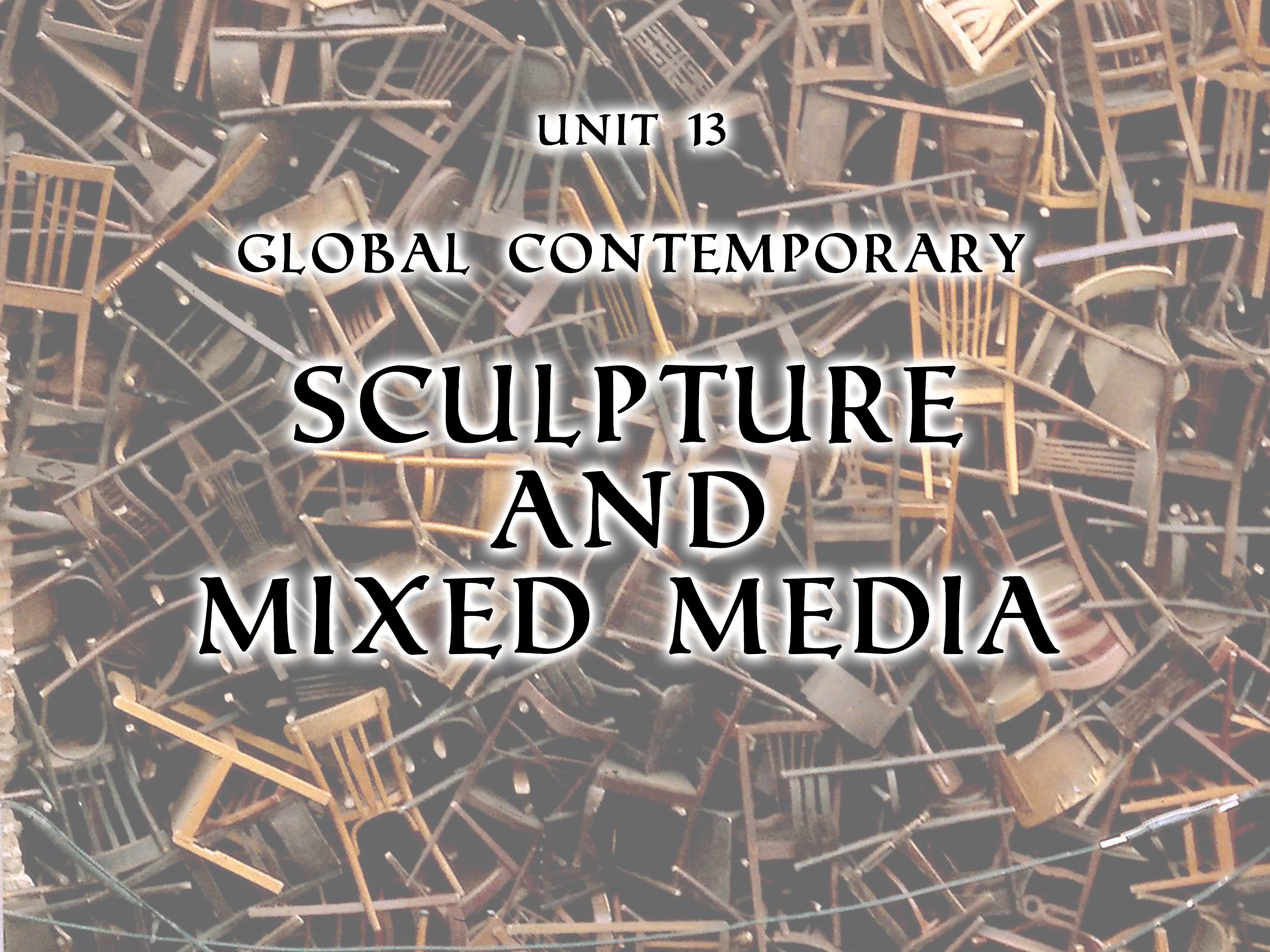 Enduring Understanding
Traditional art forms have been enhanced by technology.
Contemporary Art is Global.
Essential Knowledge
Traditional skills have been challenged by digital works that were meant to last only a short amount of time, works captured on video, computer generated works, etc.
Diverse art forms are created that reflect and challenge the environment in which they were made
Essential Knowledge
Artists appropriate works from the past which reveal layers of meaning beyond what was originally intended.
Cities seek to be defined by an iconic landmark.
Essential Knowledge
Art history has traditionally ignored contemporary art from non-American/European sources; contemporary art is being produced globally.

Eurocentric views have been downplayed by the rise of the Internet and political power shifts around the world.

Artists now come from a variety of backgrounds, not just straight, caucasian males.

There are many more venues for displaying art in the world today than ever.
Contemporary Sculpture
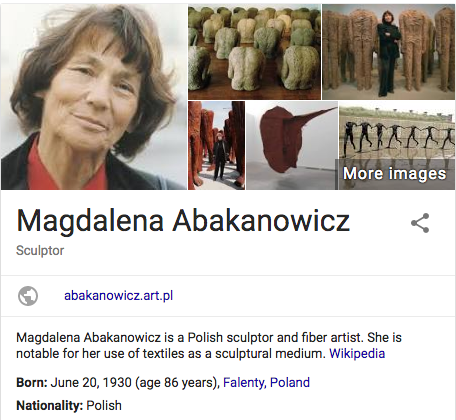 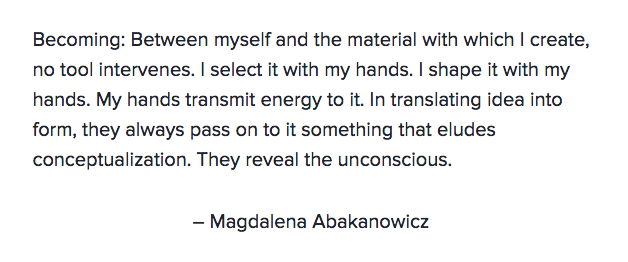 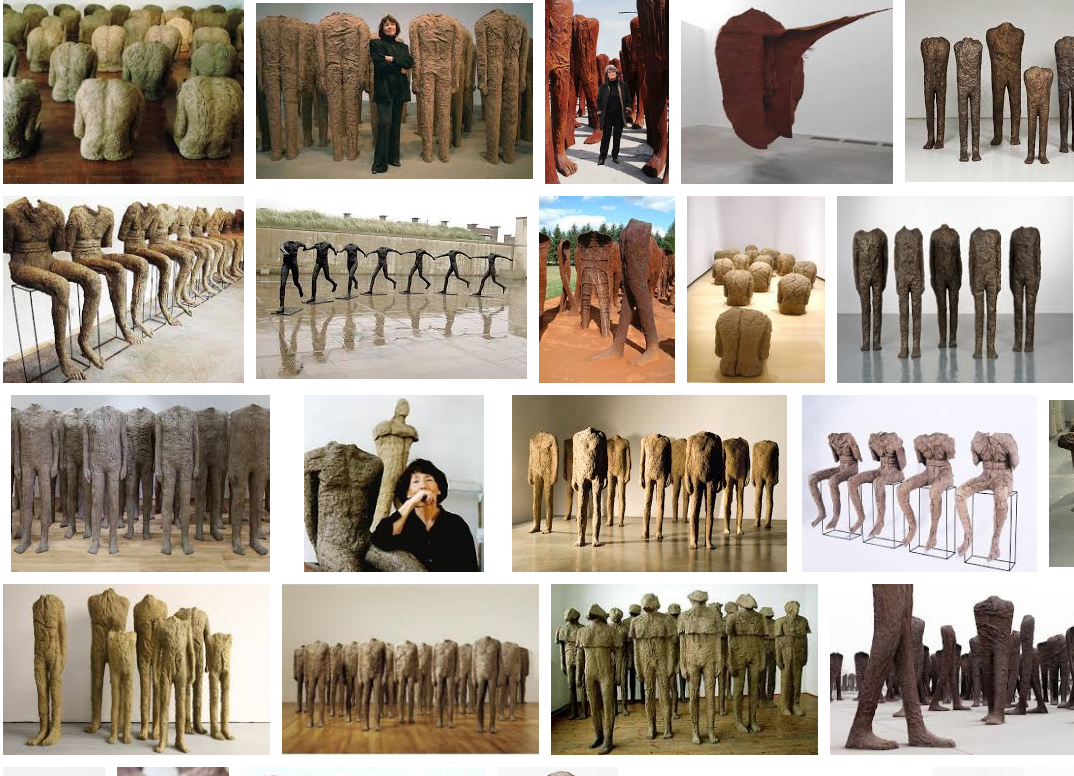 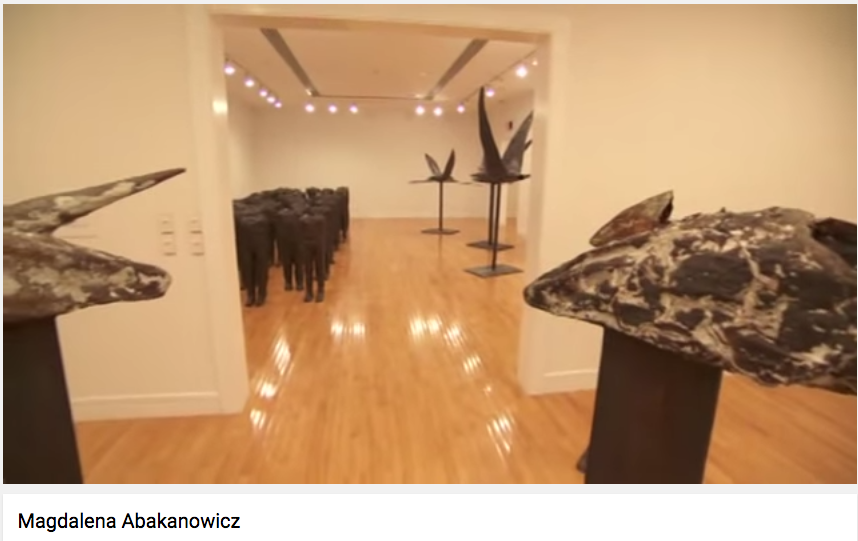 https://www.youtube.com/watch?v=TpDTJ6EYh6c				3:30
228.  Androgyn III
Magdalena Abakanowicz
1985
Burlap, resin, wood, nails, string
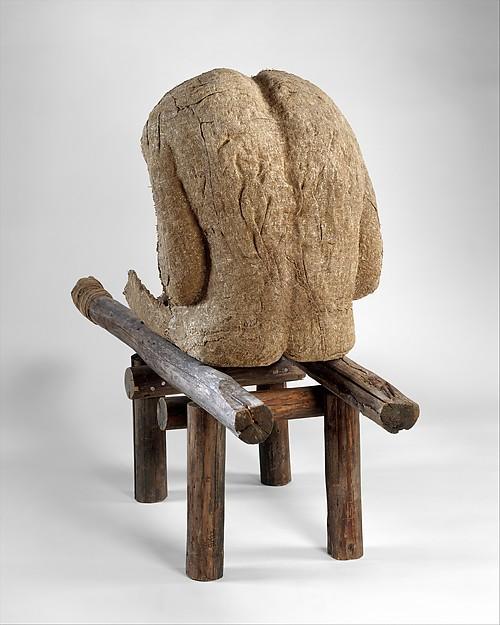 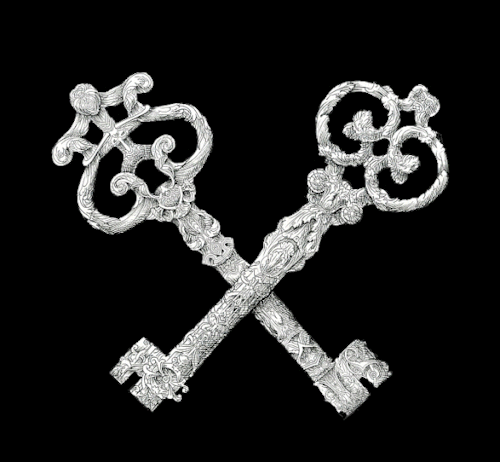 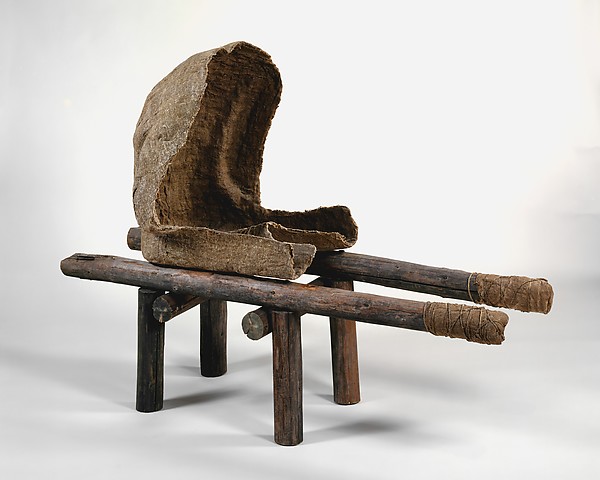 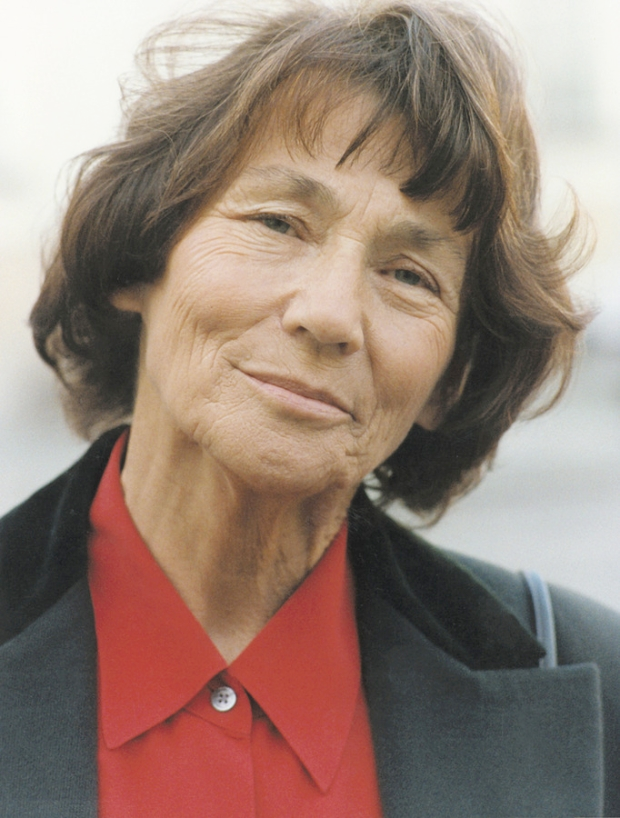 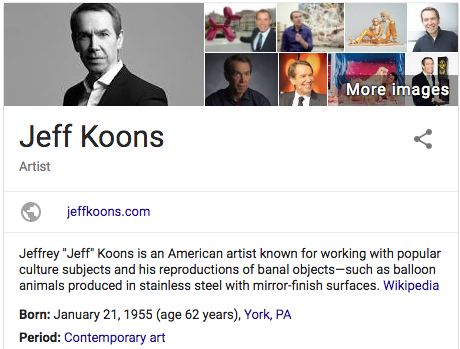 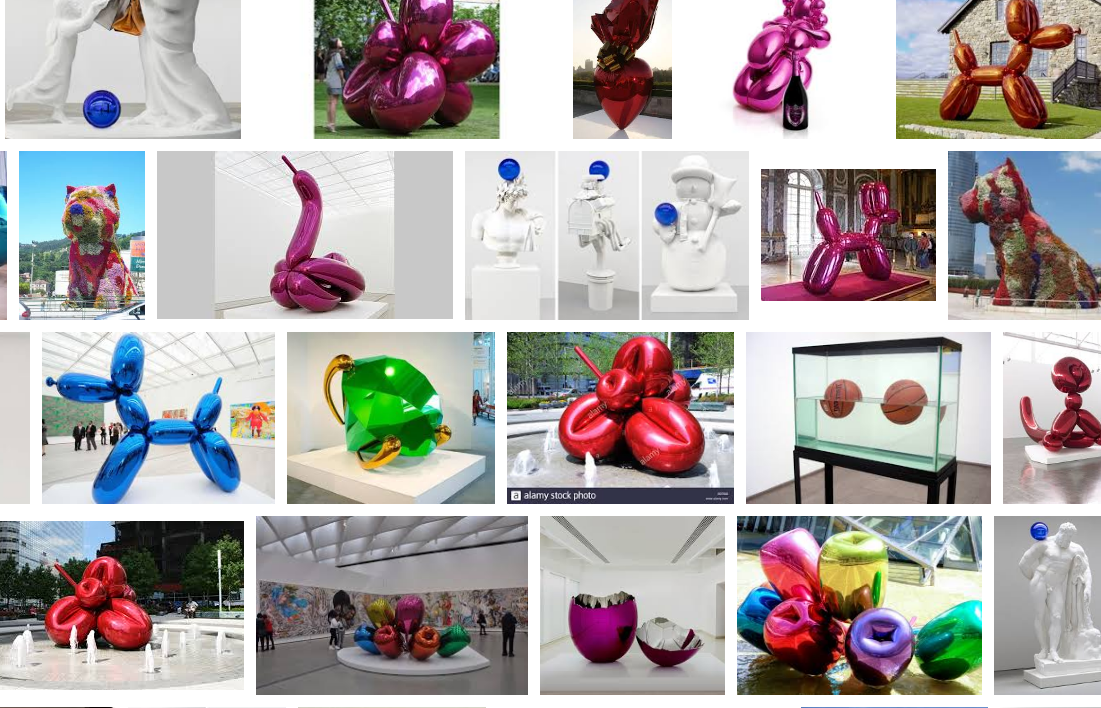 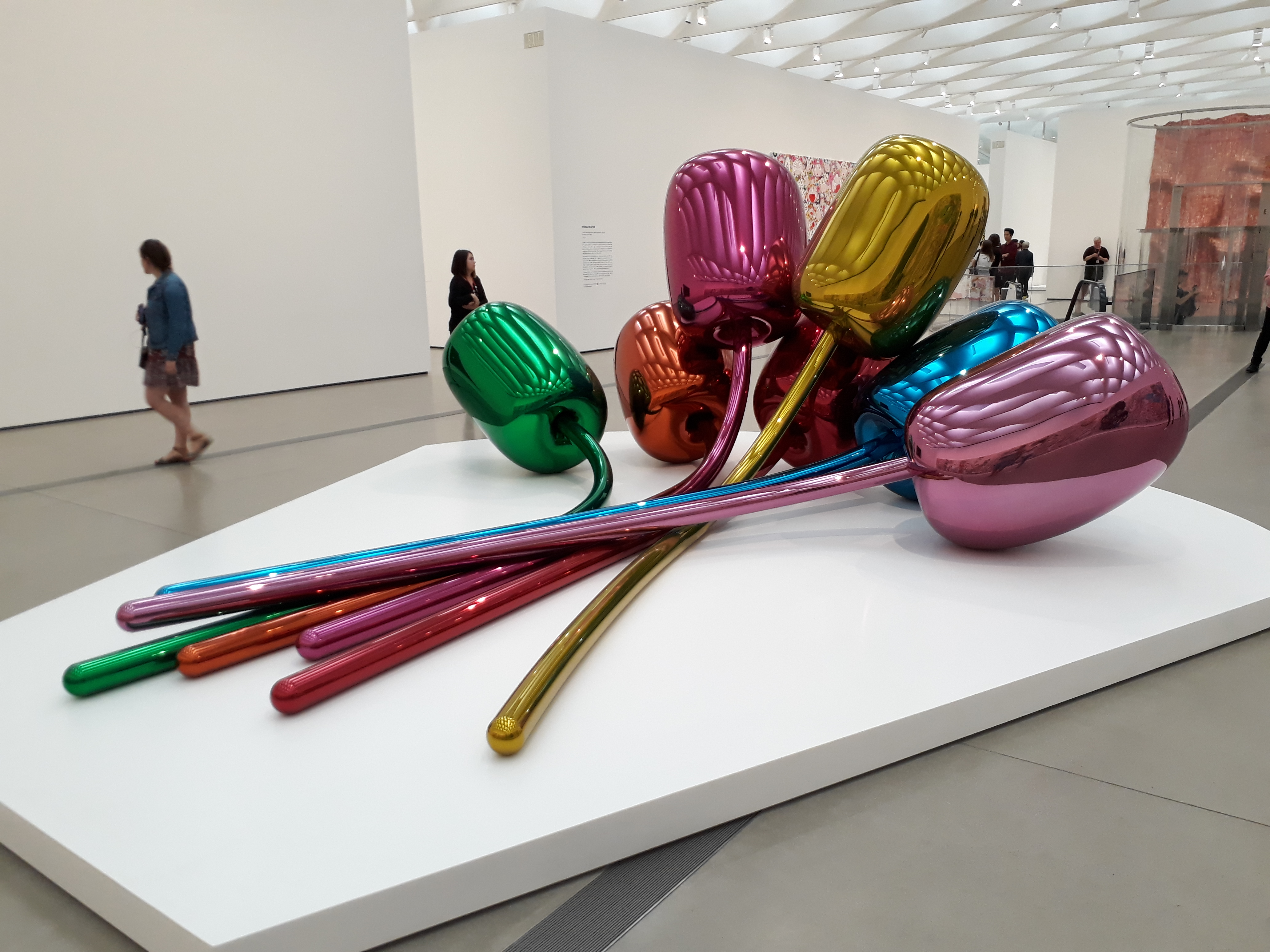 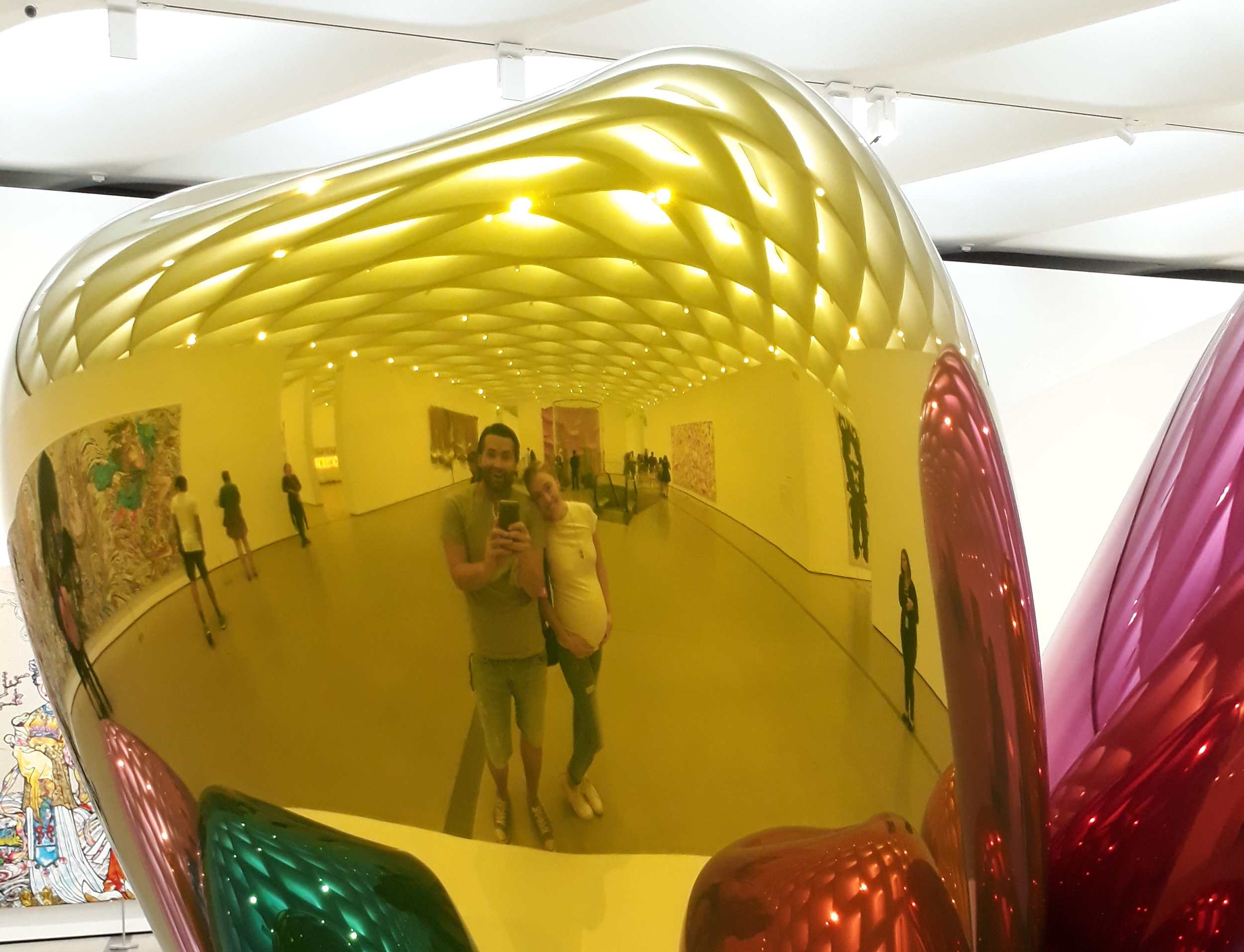 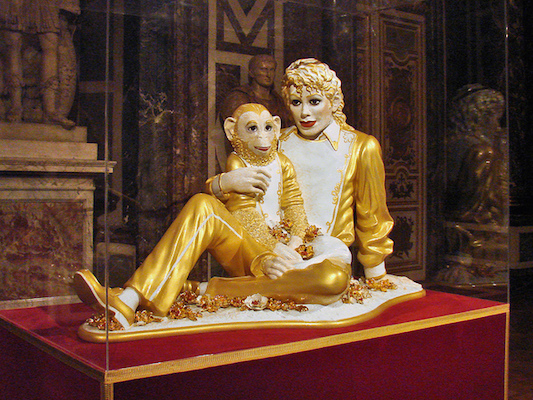 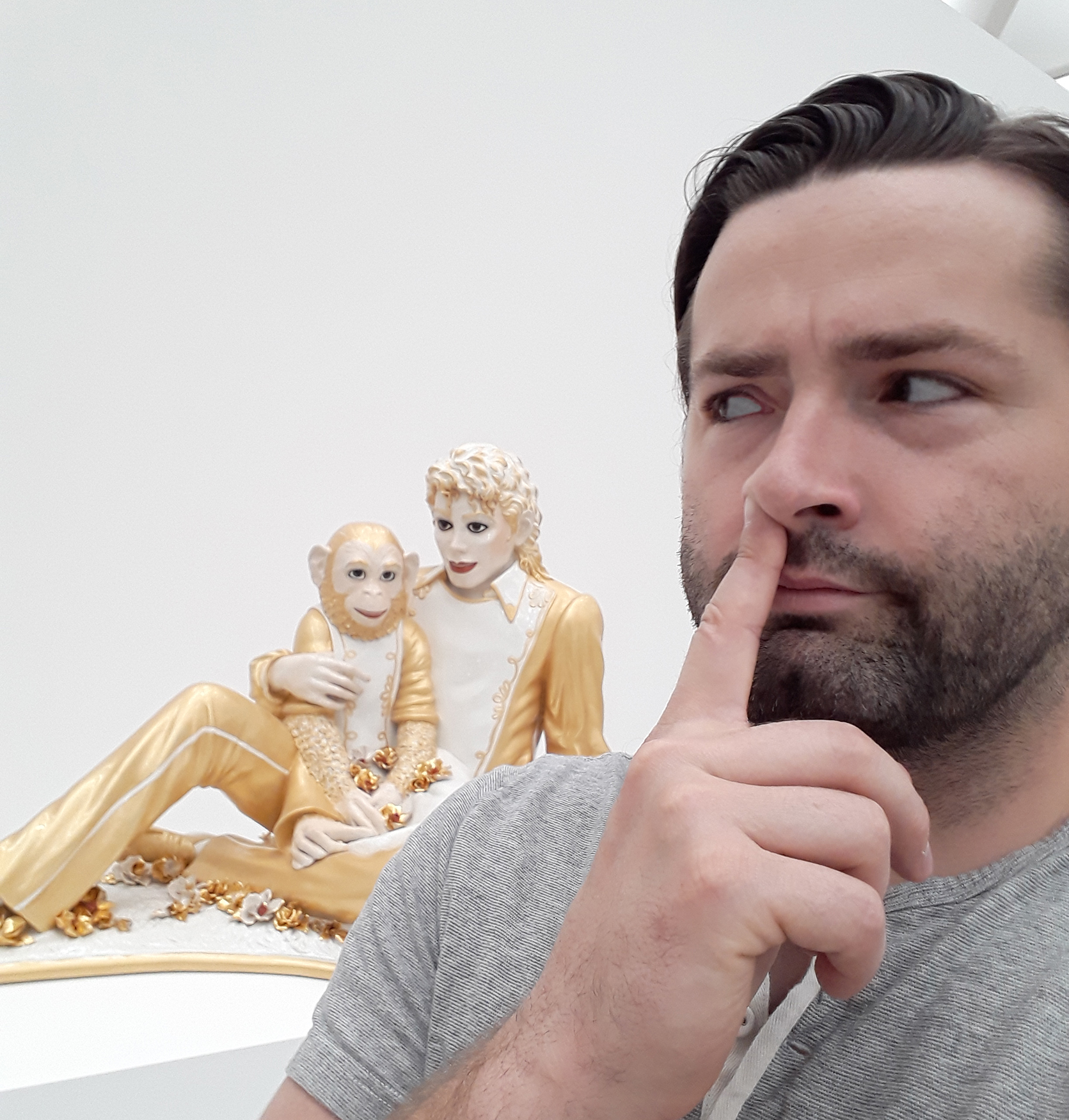 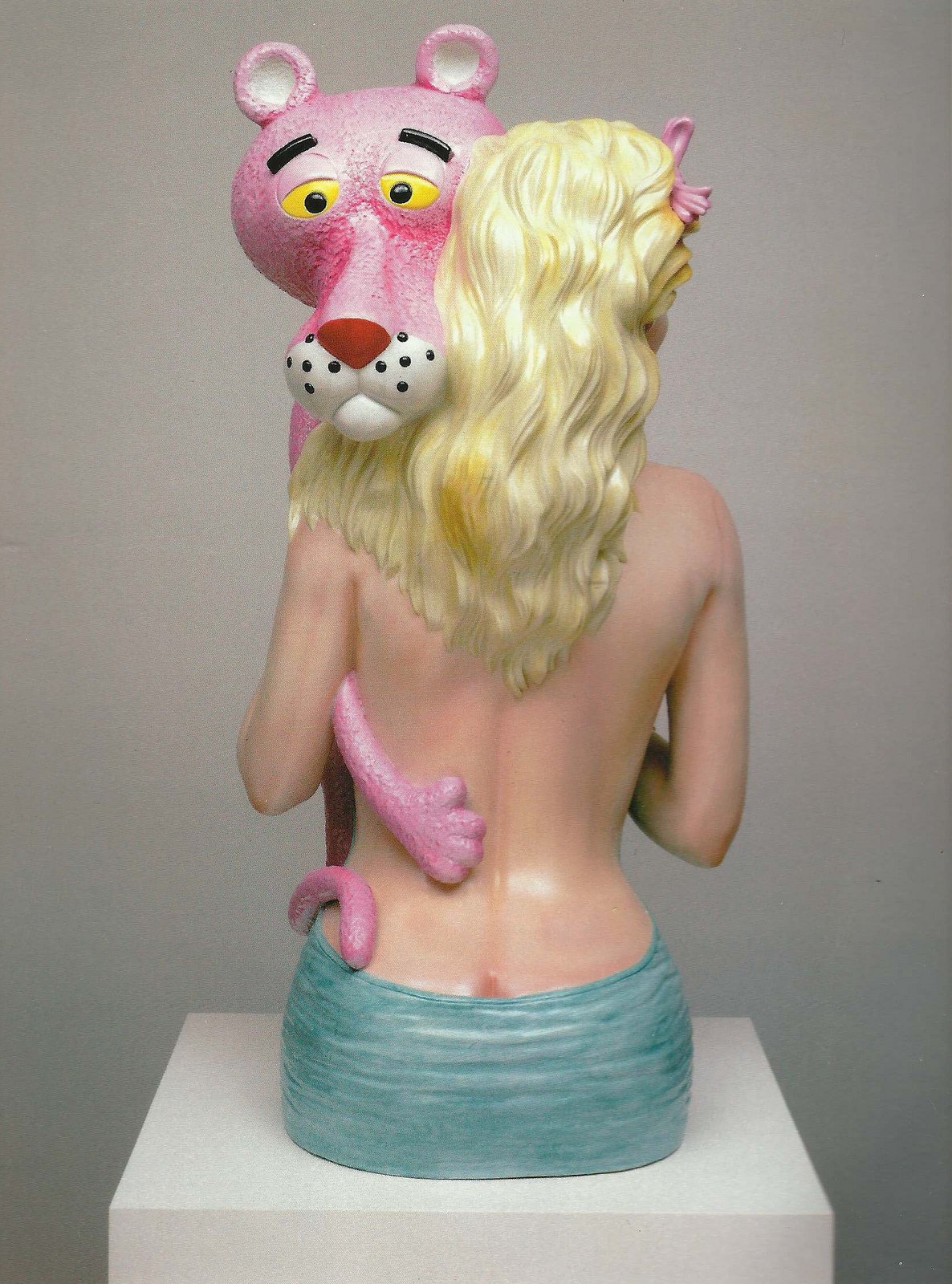 230.  Pink Panther
Jeff Koons
1988
Glazed Porcelain
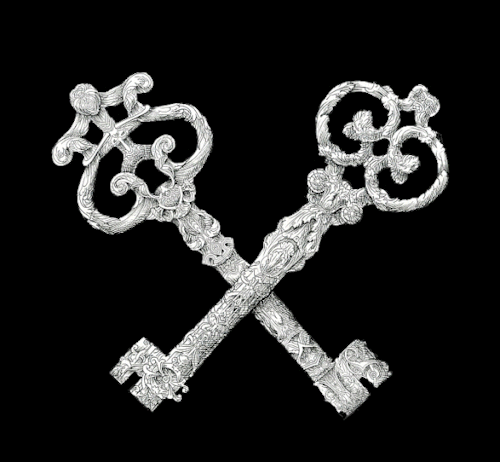 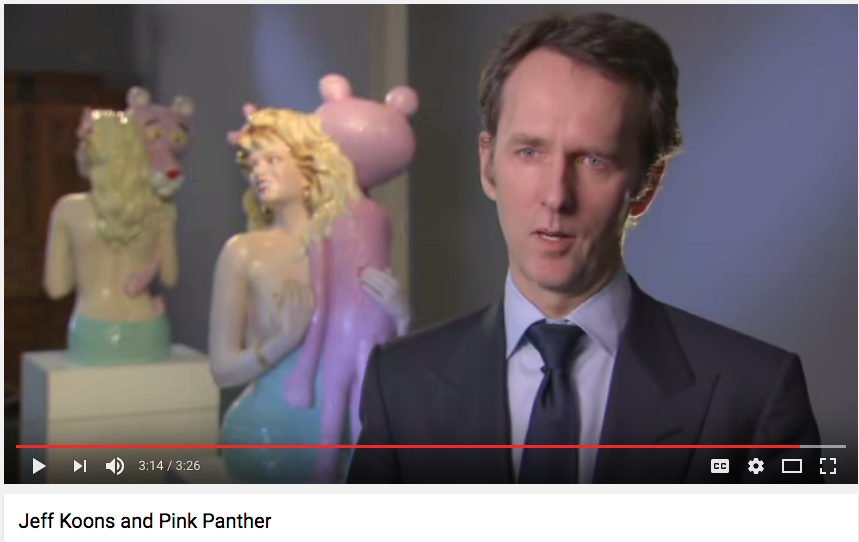 https://www.youtube.com/watch?v=g4Fgt4fjTj0				3:00
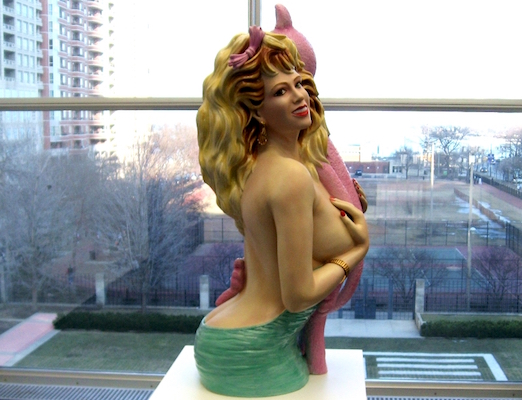 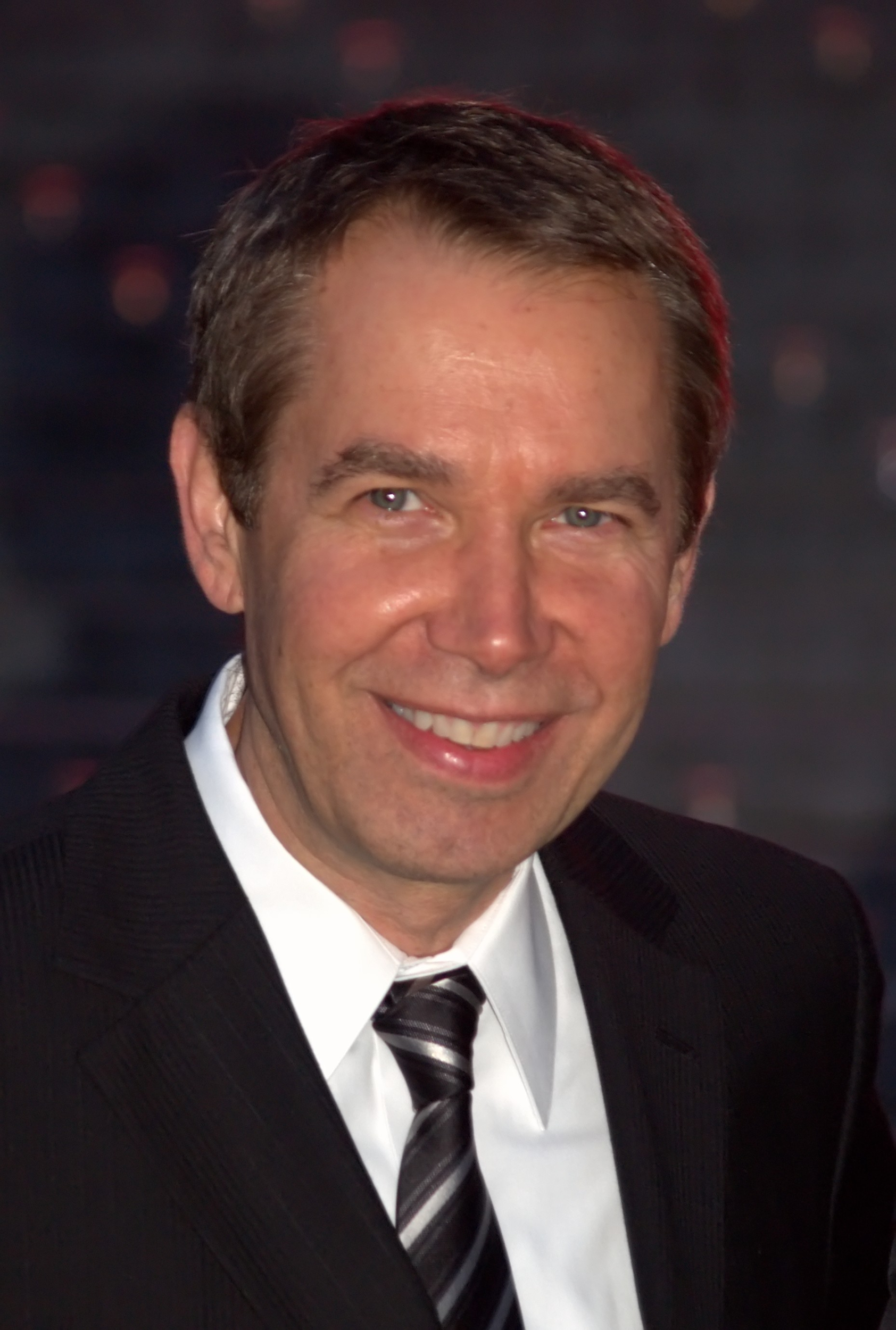 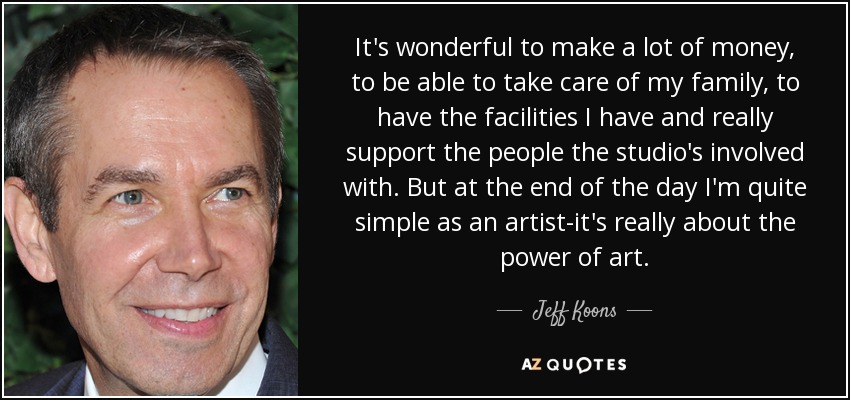 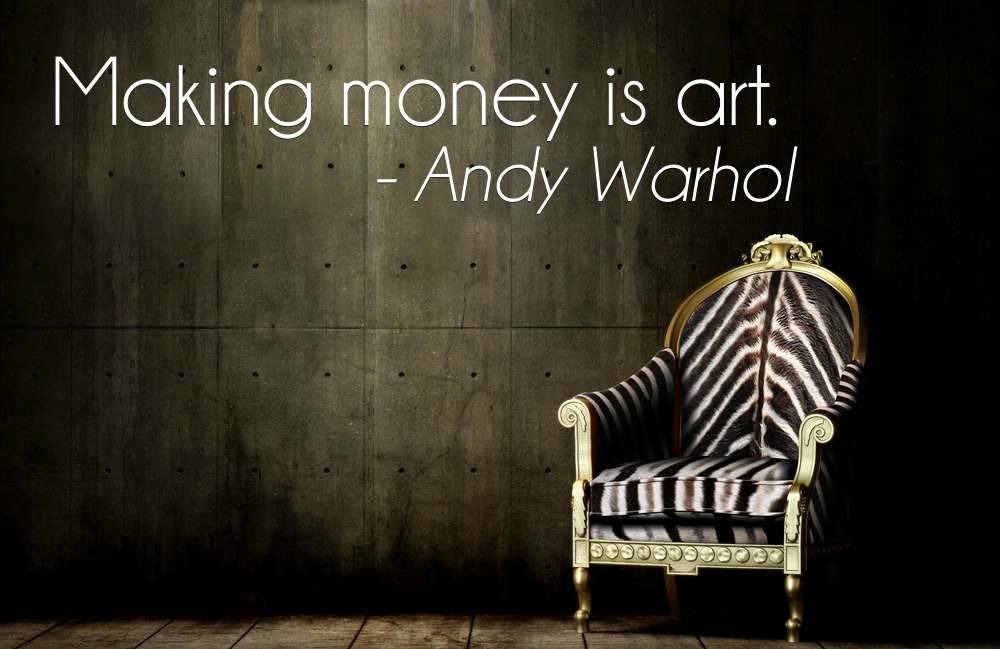 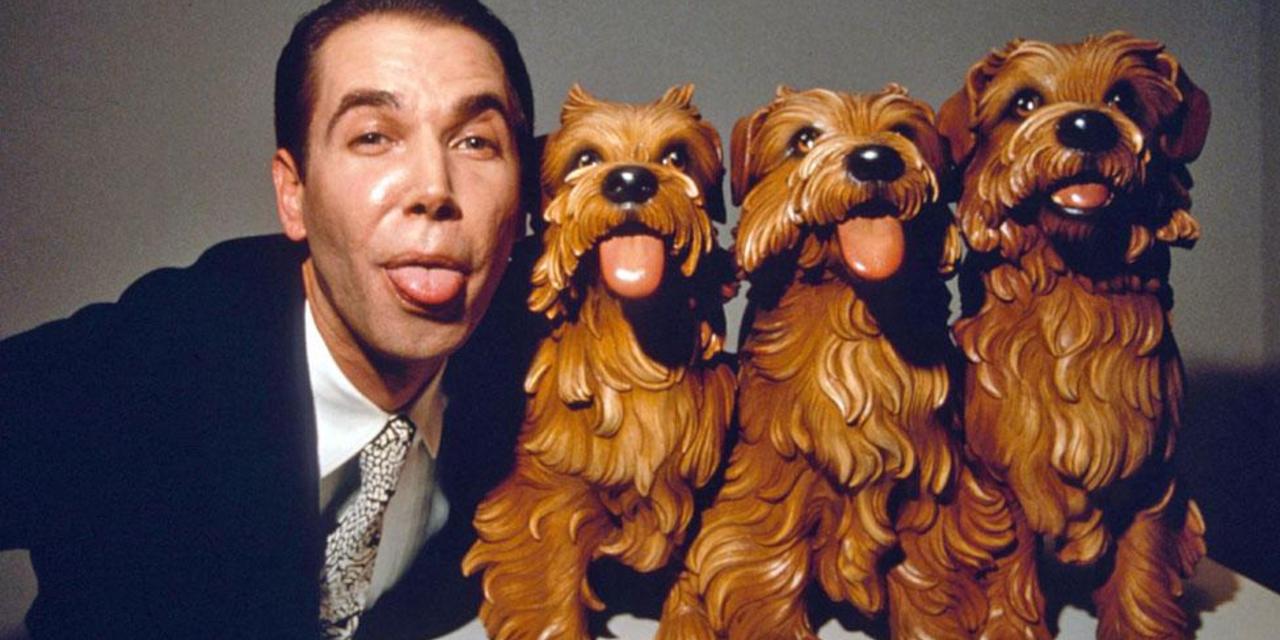 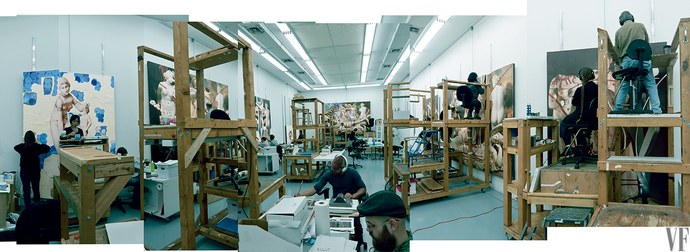 Surrealist painter Alex Gardega responded to a help-wanted ad and was given a tour of Koons’ factory on West 29th Street. “It was beyond insane,” he told me.

Gardega said, “They have lasers printing holes in paper, so they make thousands of pieces of paper with holes in it, and these artists sit all day long and take one stencil, dab paint over it, take the next over that . . . repeat hundreds of times a day — all for a 5-inch section.”

Koons […] is said to have three shifts of assistants working around the clock, about 100 people total.

“Jeff’s a tough taskmaster,” said one art expert. “He has workers that just polish sculptures all day. There is high turnover.”

“It made an iPhone factory look like a fun place to work,” said Gardega. “It was the most lifeless place I have ever seen. I left there, and then right to the Met to clean my soul. Rembrandt would have spit on his fluorescent-lit floors.”
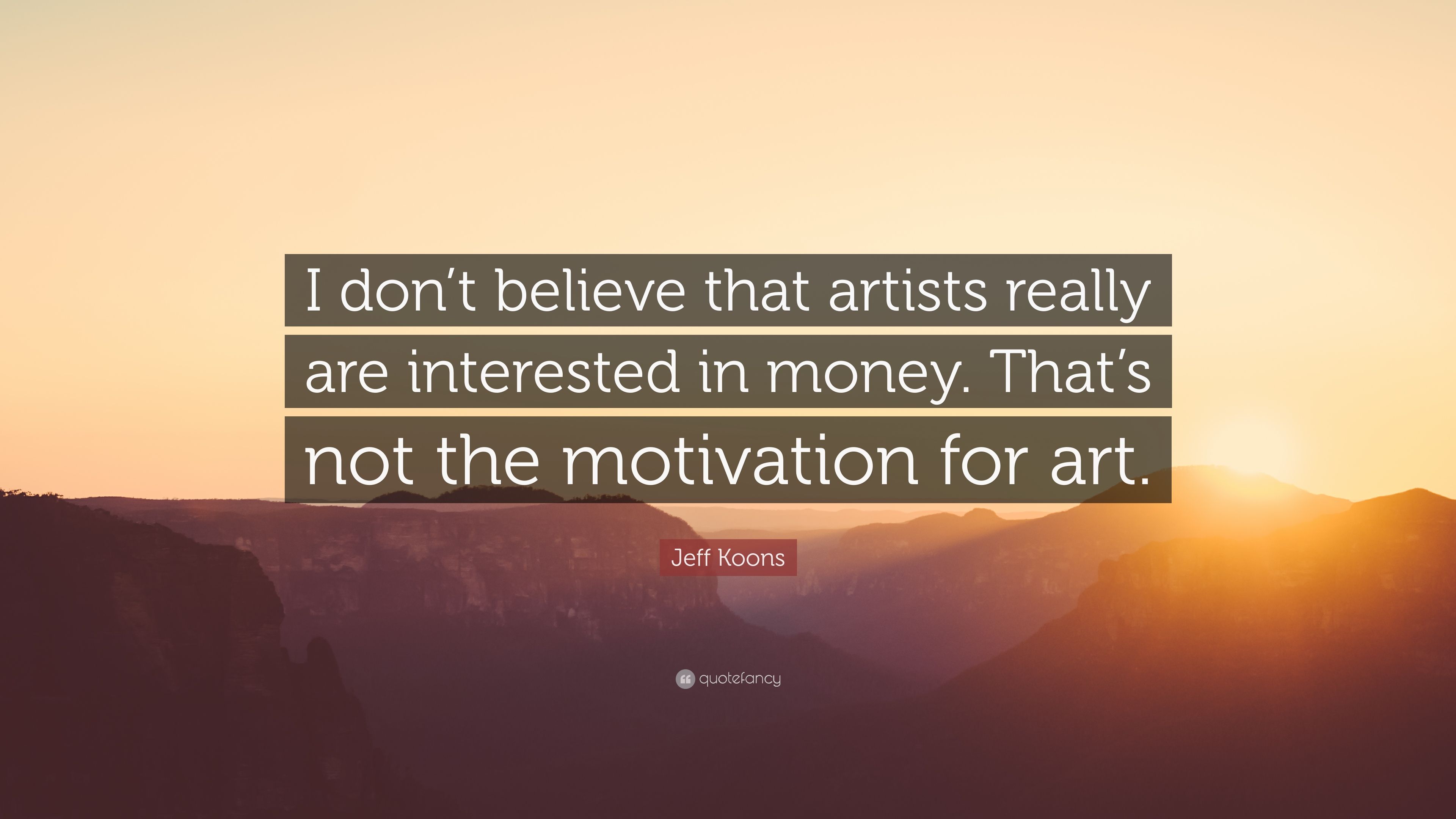 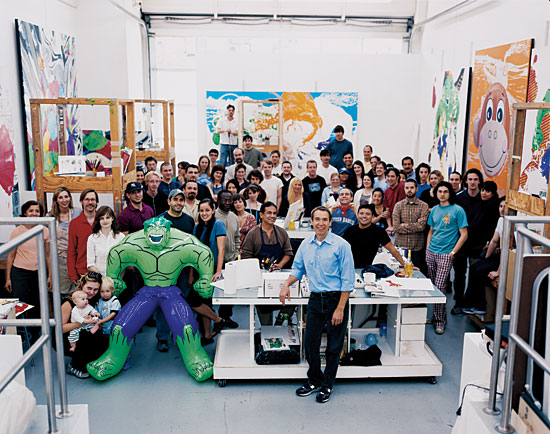 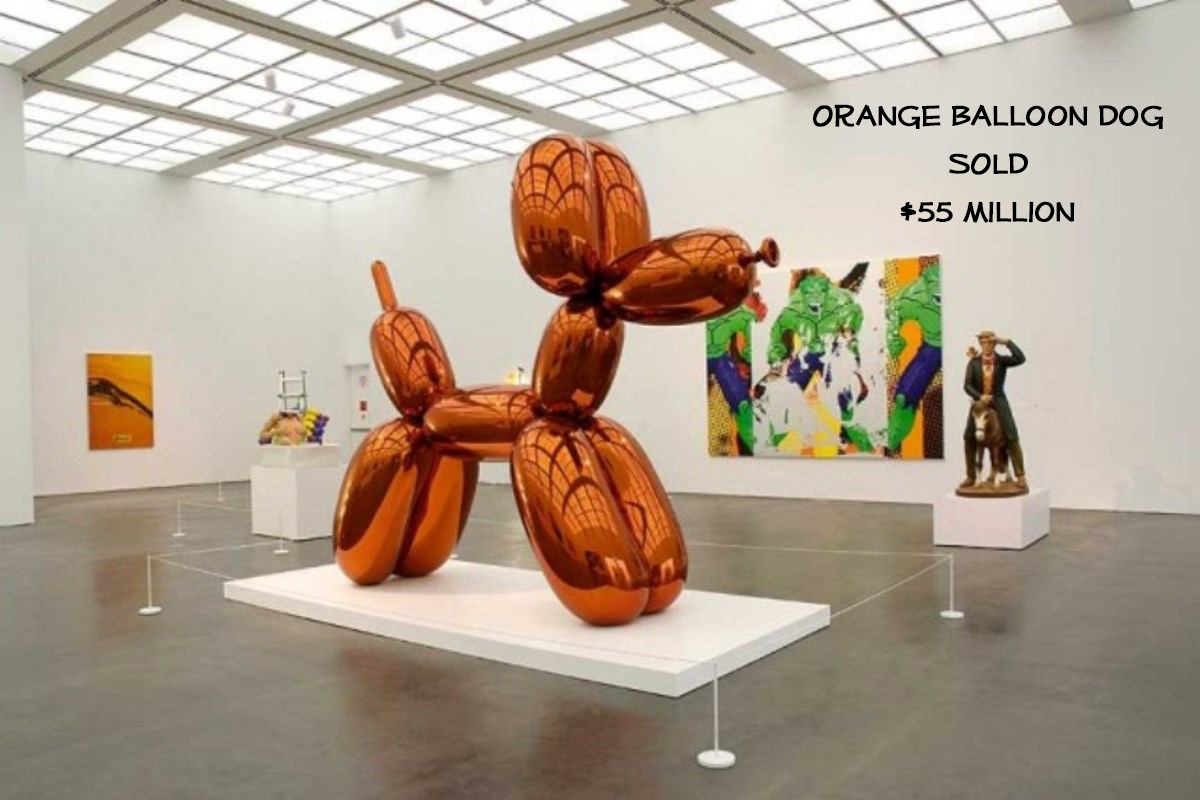 237.  Pisupo Lua Afe (Corned Beef 2000)
Michel Tuffery
1994
Mixed Media
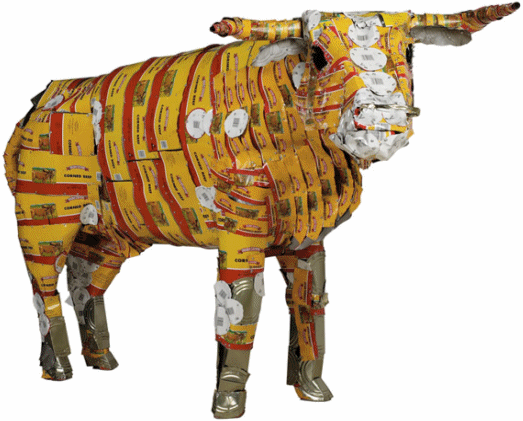 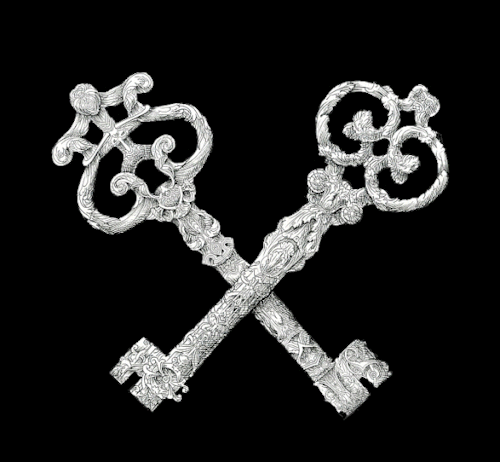 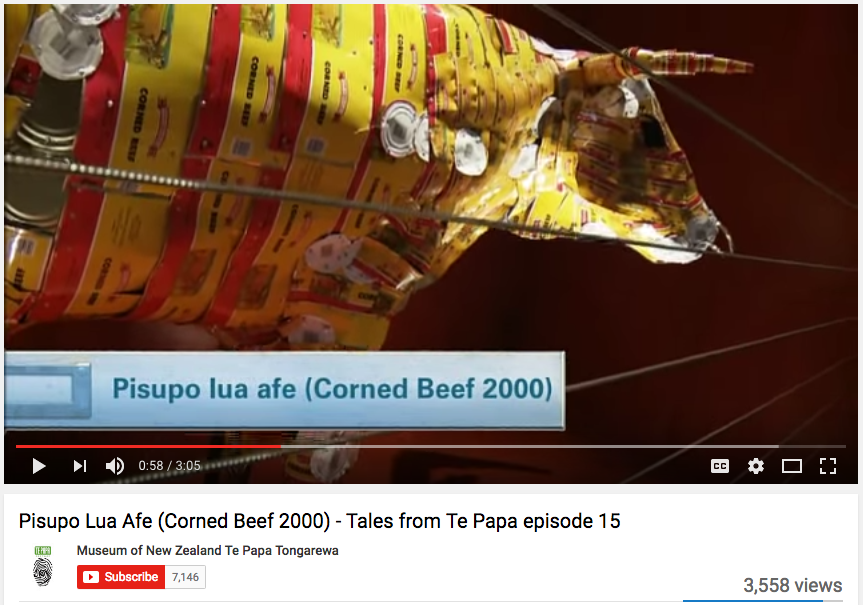 https://www.youtube.com/watch?v=VKDXsrEq_mQ
3:00 Min
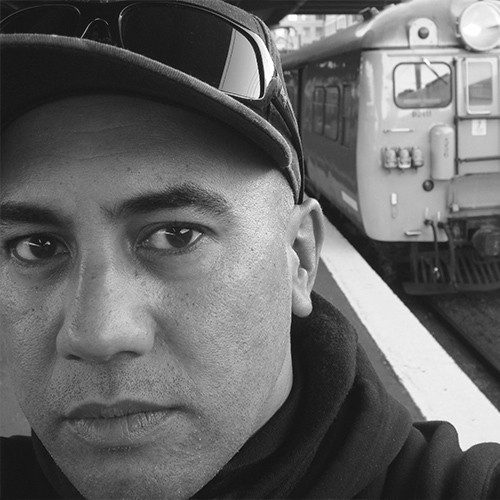 Contemporary Mixed Media
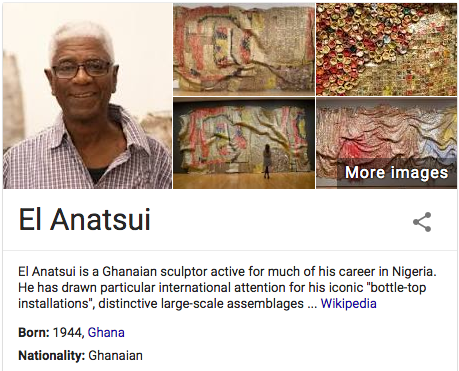 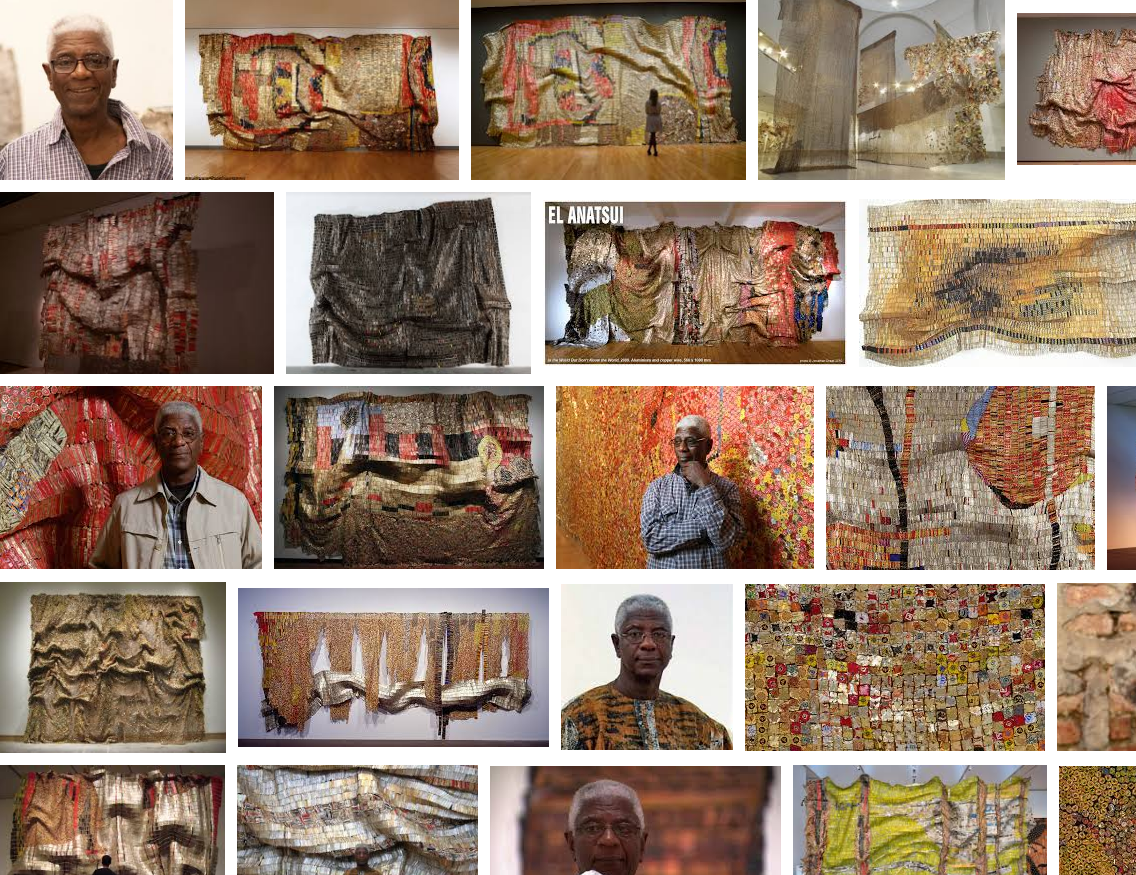 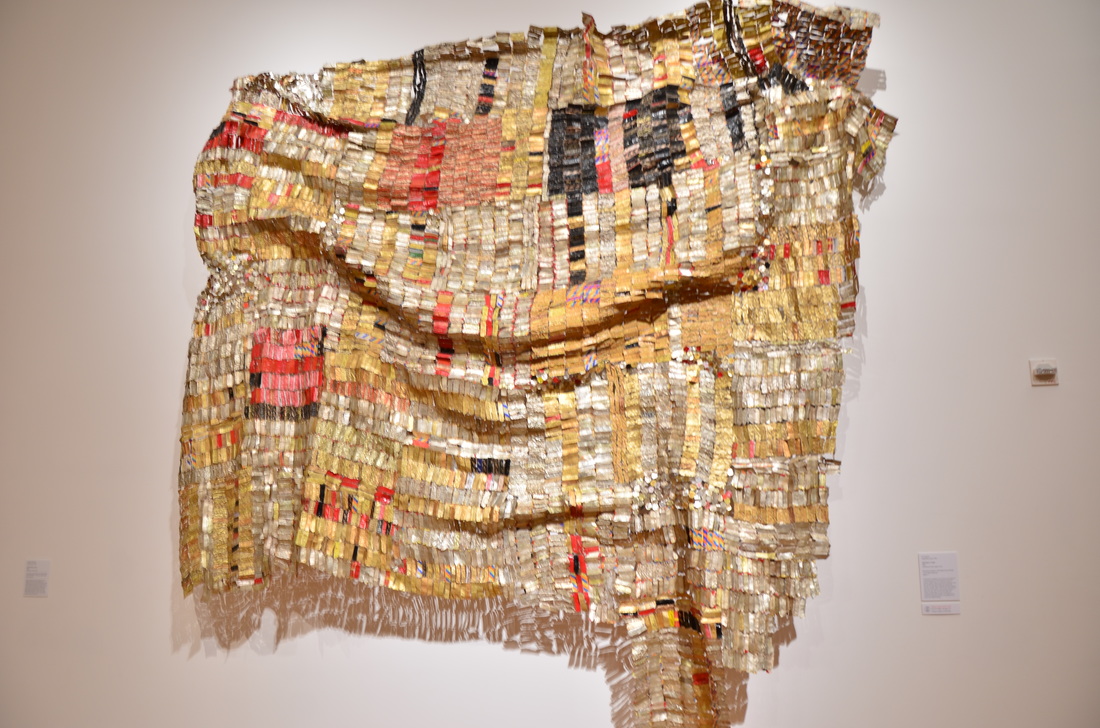 245. Old Man’s Cloth. El Anatsui. 2003 C.E. Aluminum and 
copper wire.
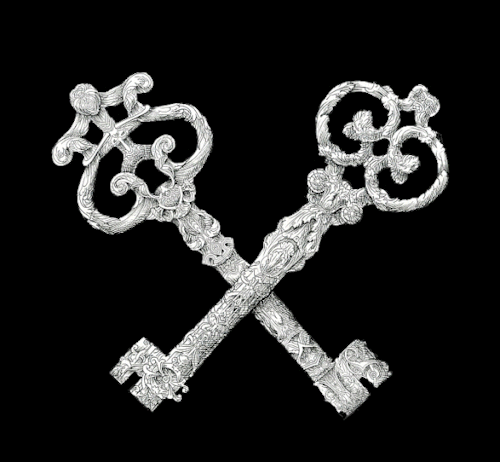 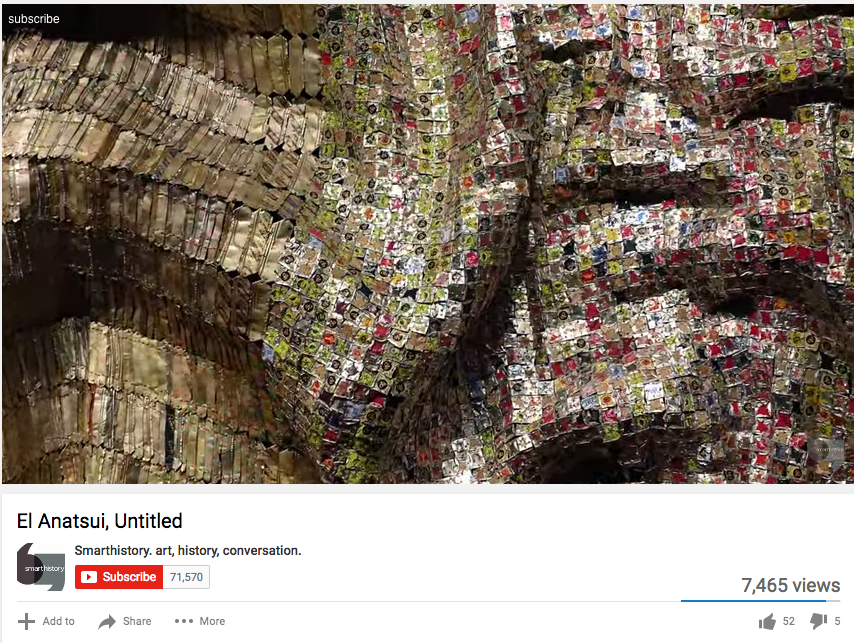 https://www.youtube.com/watch?time_continue=195&v=4zatyfXy_D0

				4:00 Min
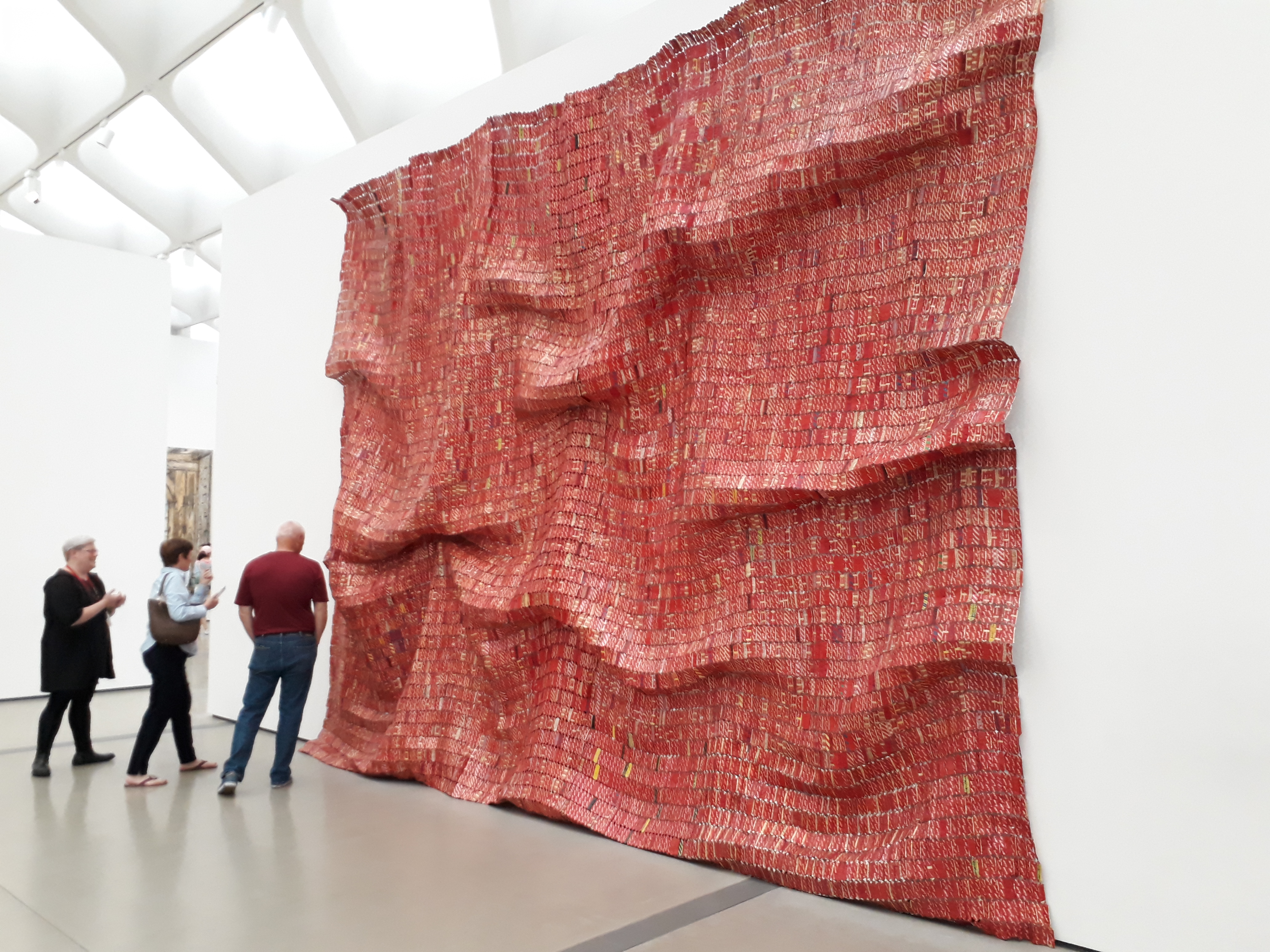 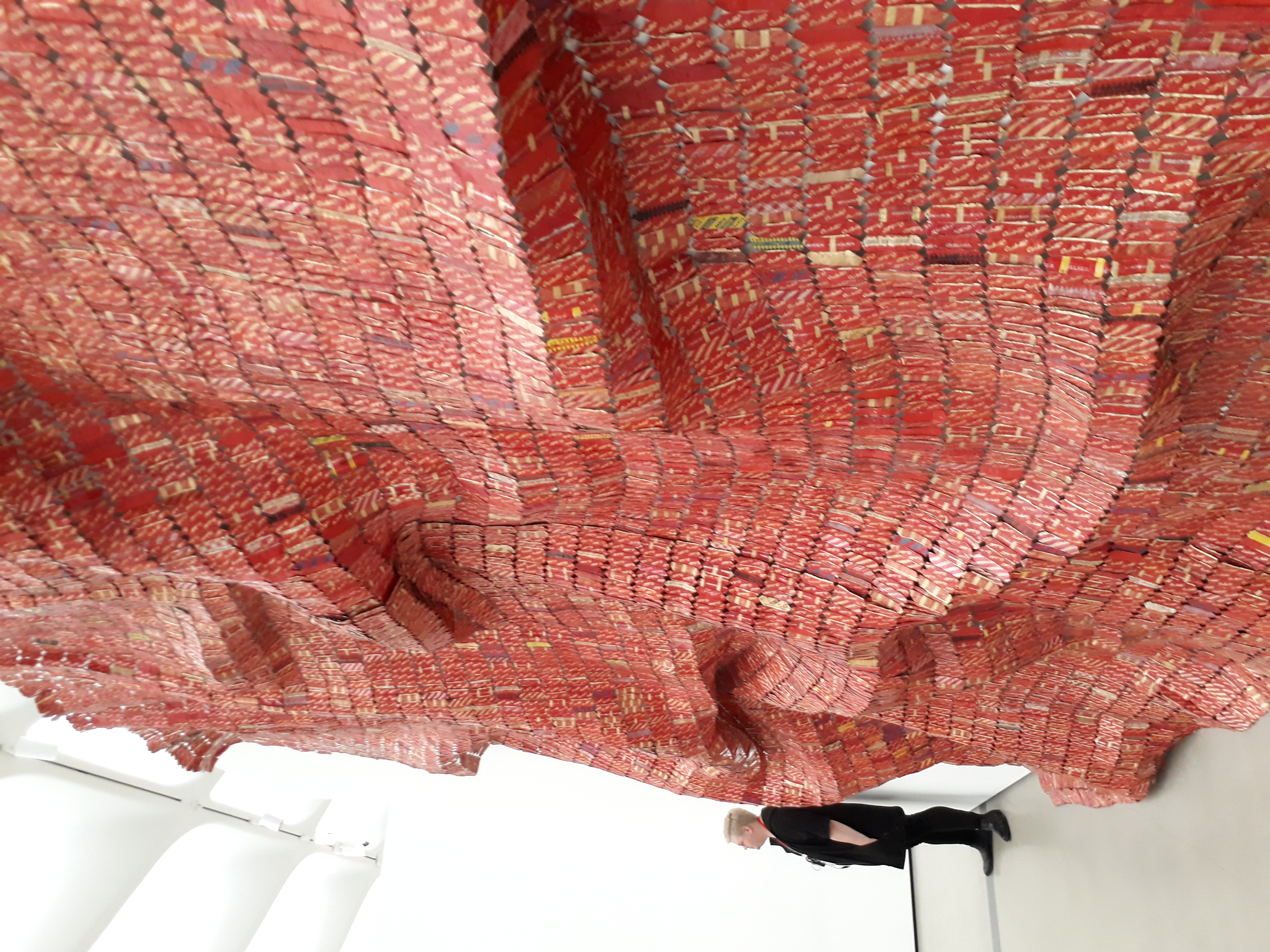 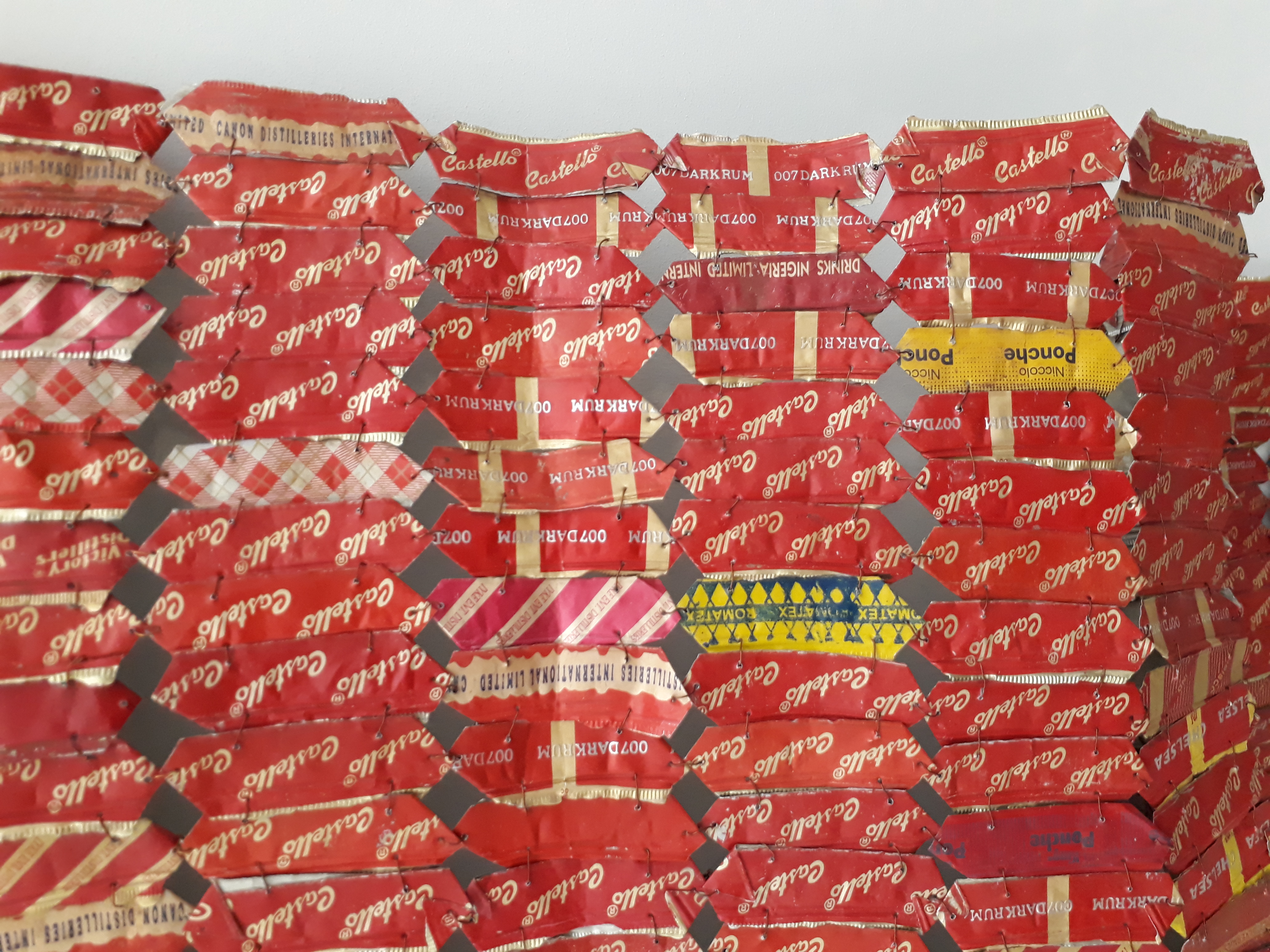 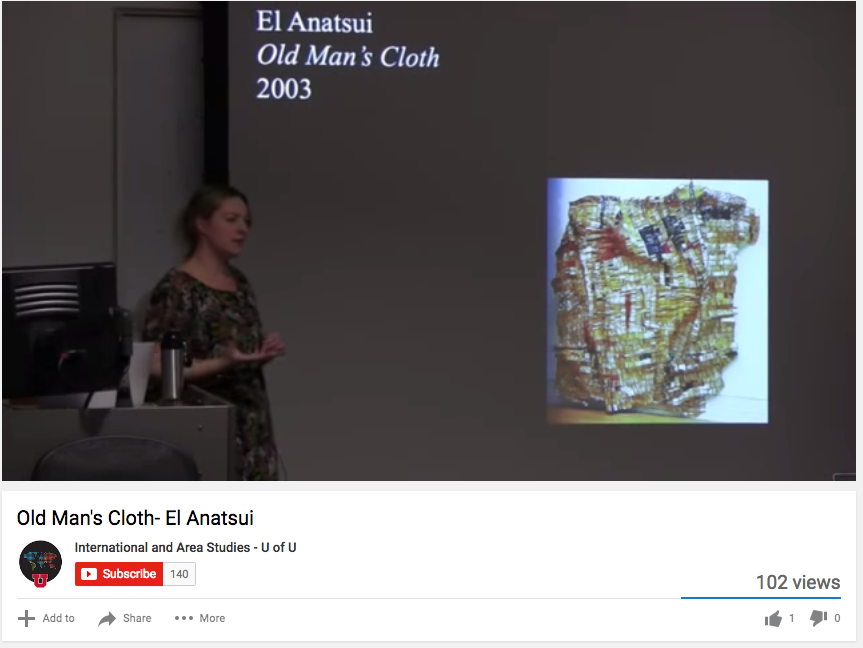 https://www.youtube.com/watch?v=OPSgbBsbGbg

18:00 Min
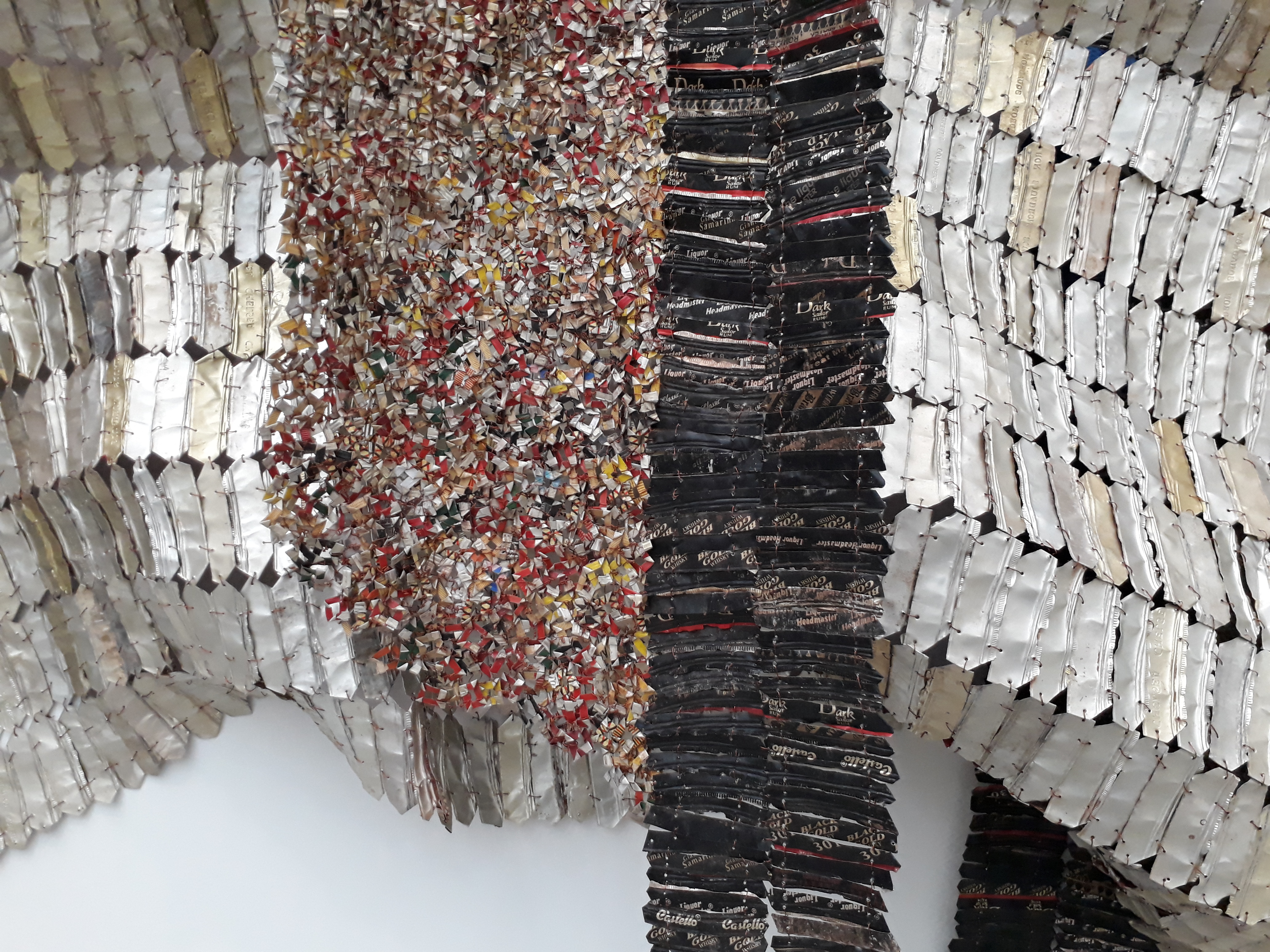 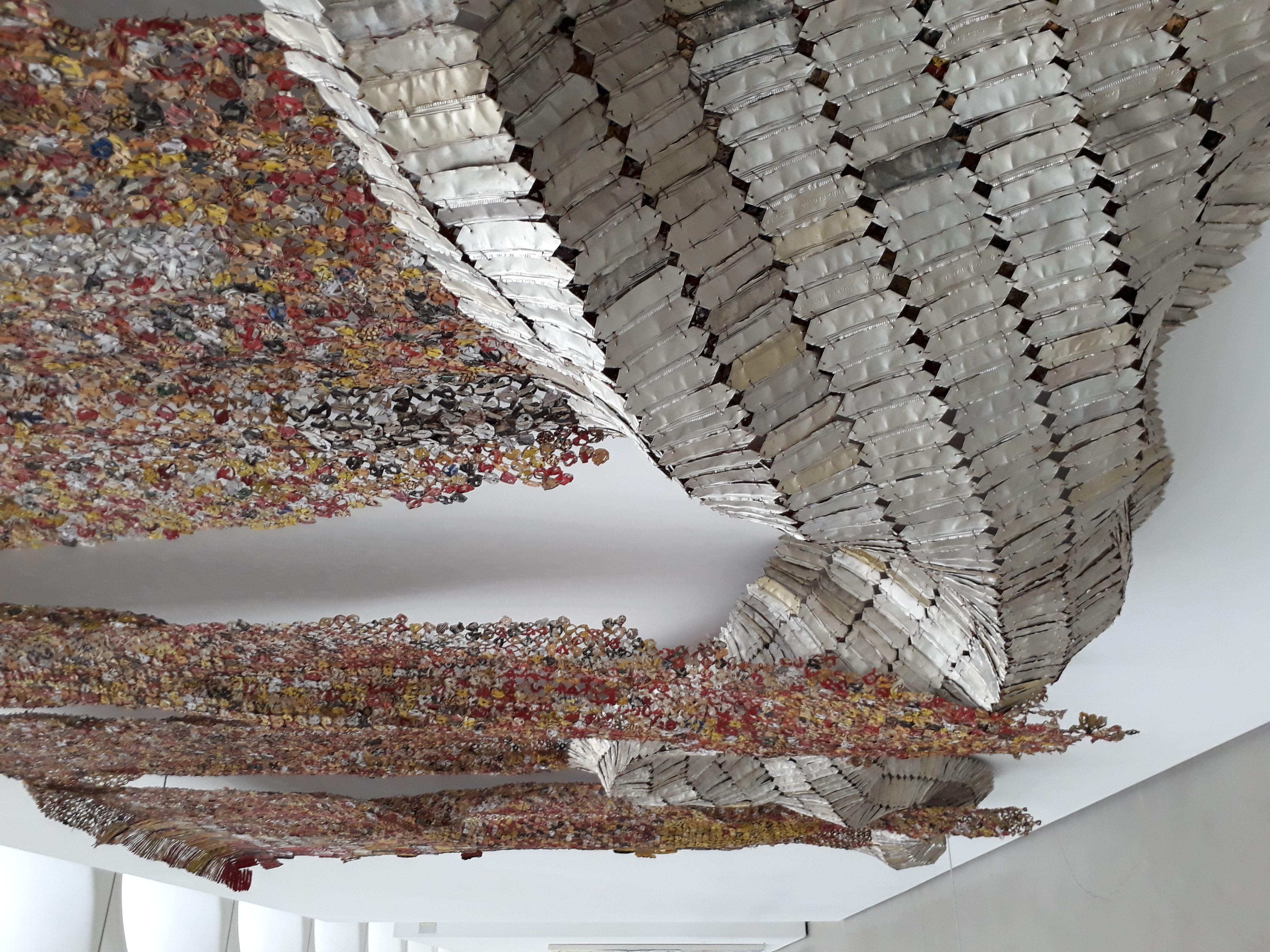 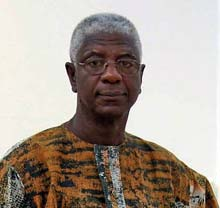 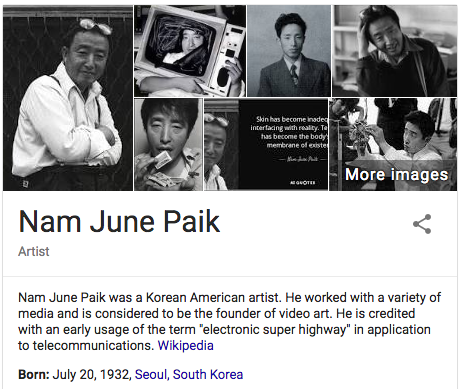 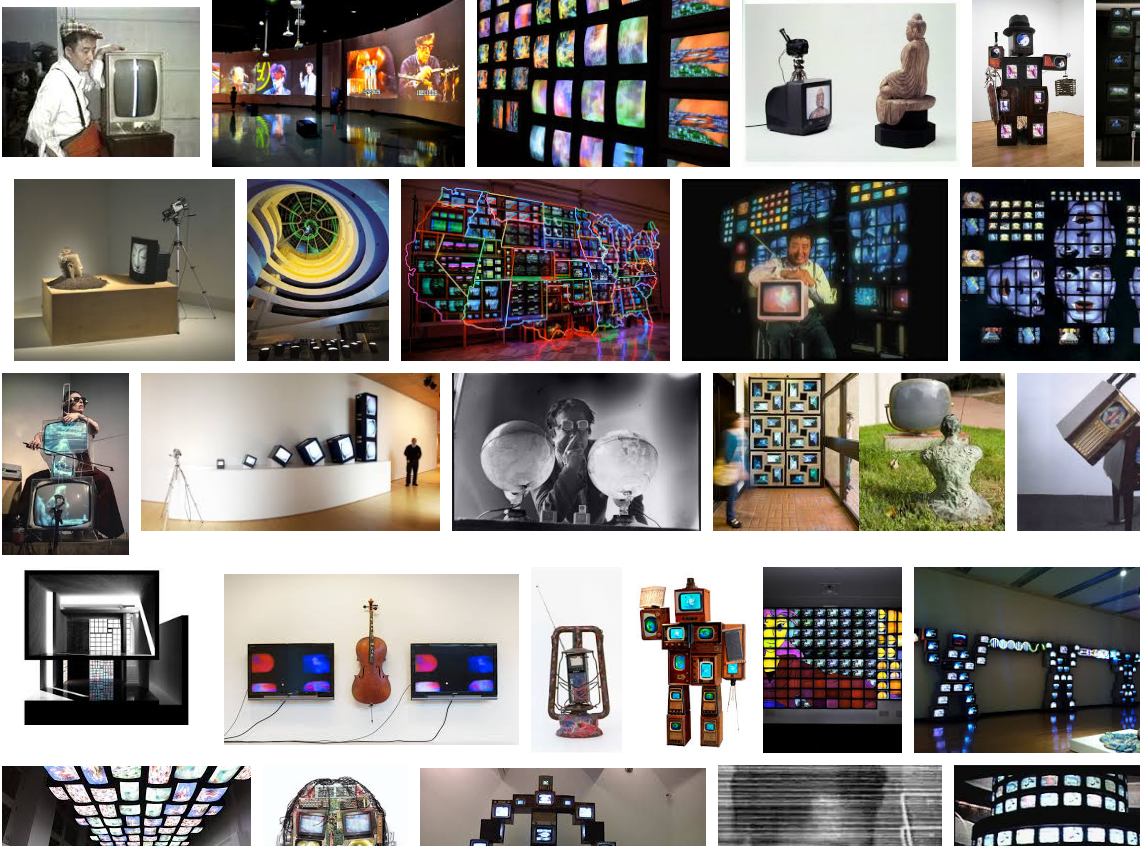 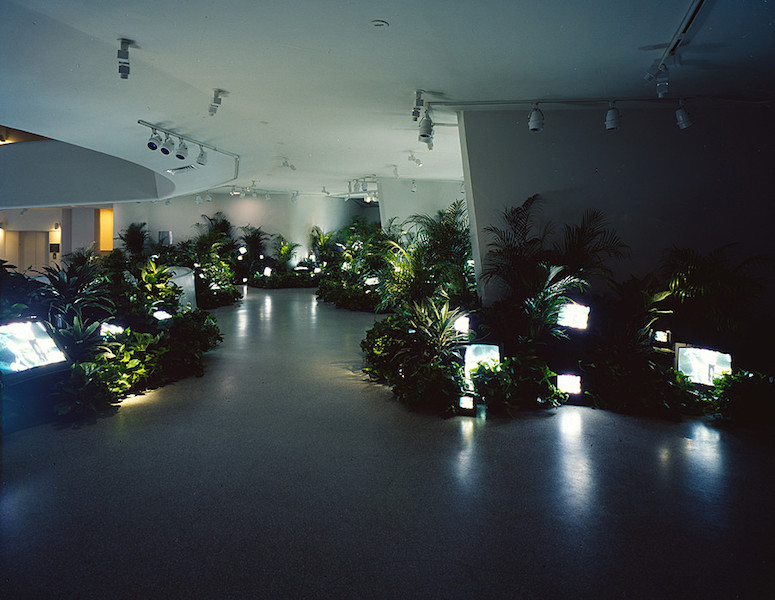 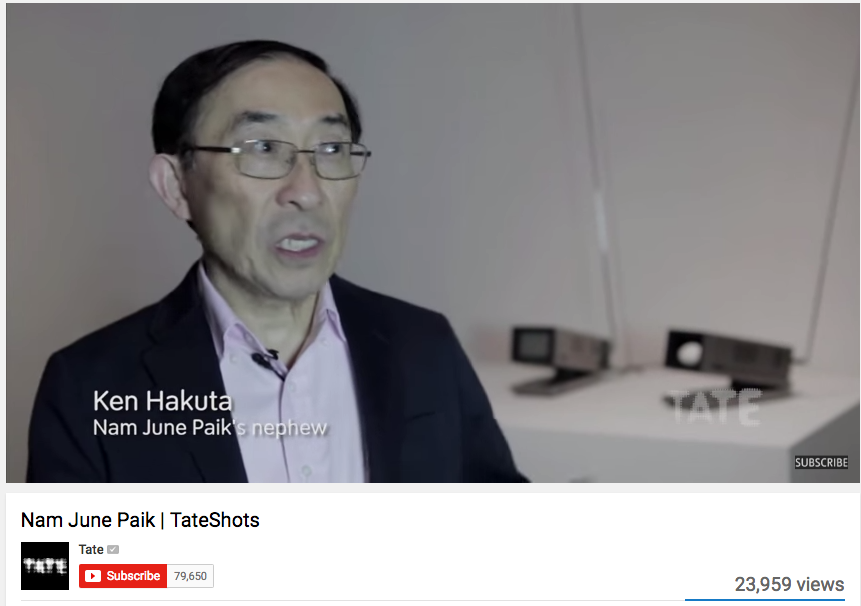 https://www.youtube.com/watch?v=5RE1ueYnSVc	3:00
238.  Electronic Superhighway
Nam June Paik
1995
Mixed Media Installation
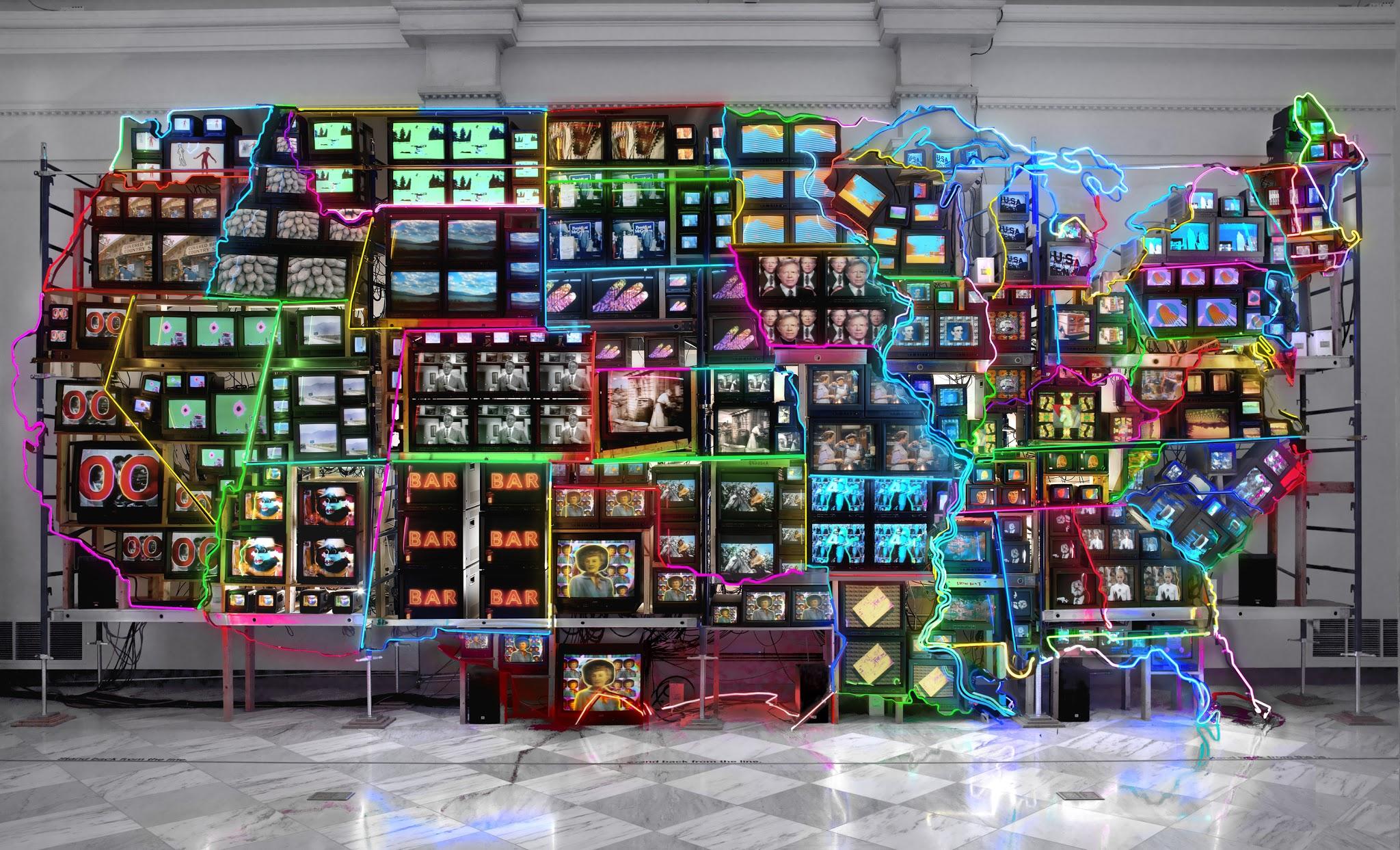 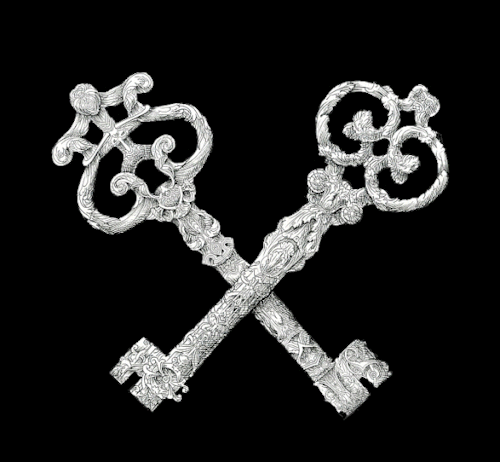 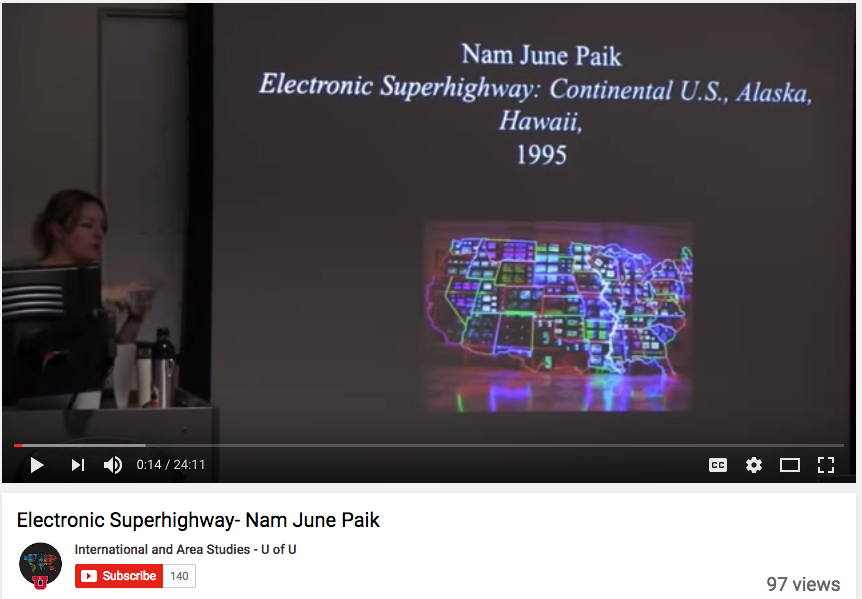 https://www.youtube.com/watch?v=OotMXSXZf3U	24:00
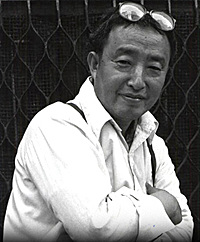 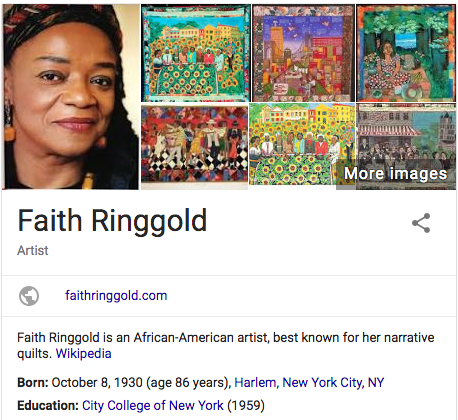 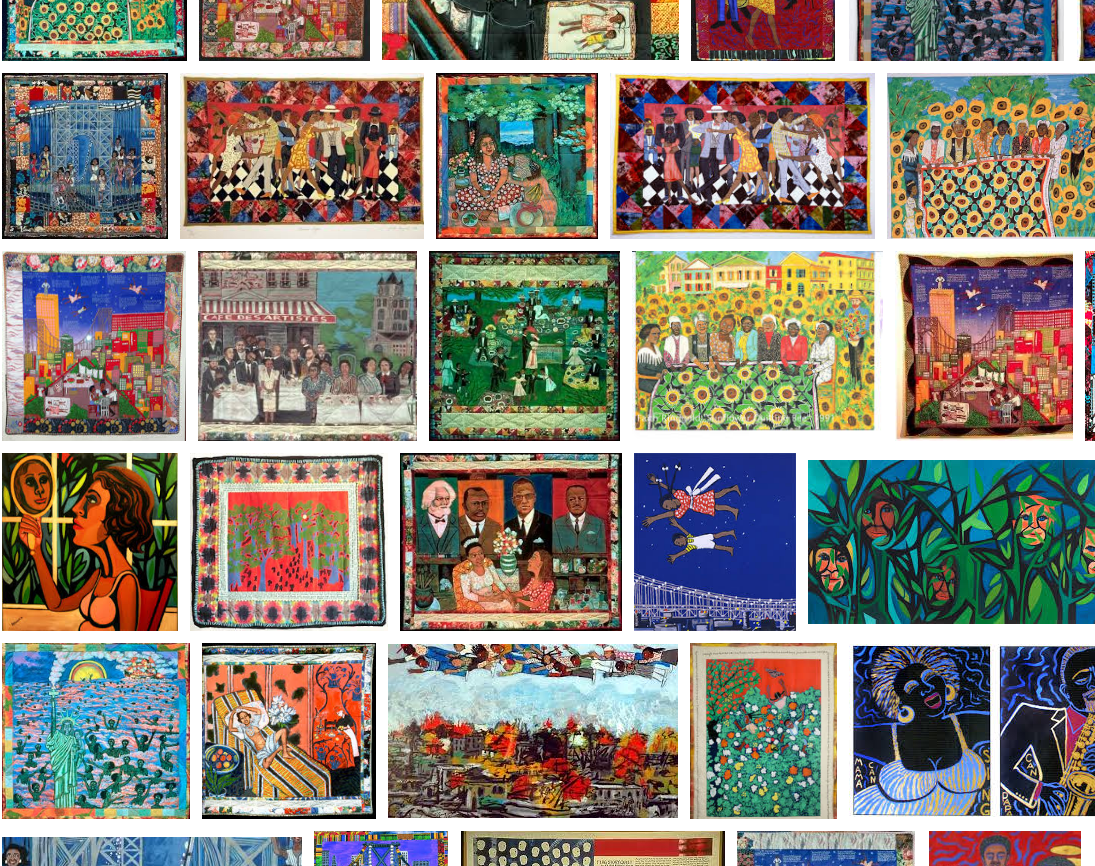 232.  Dancing at the Louvre
From the series The French Collection, part I
Faith Ringgold
1991
acrylic on canvas, tie dyed, pieced fabric border
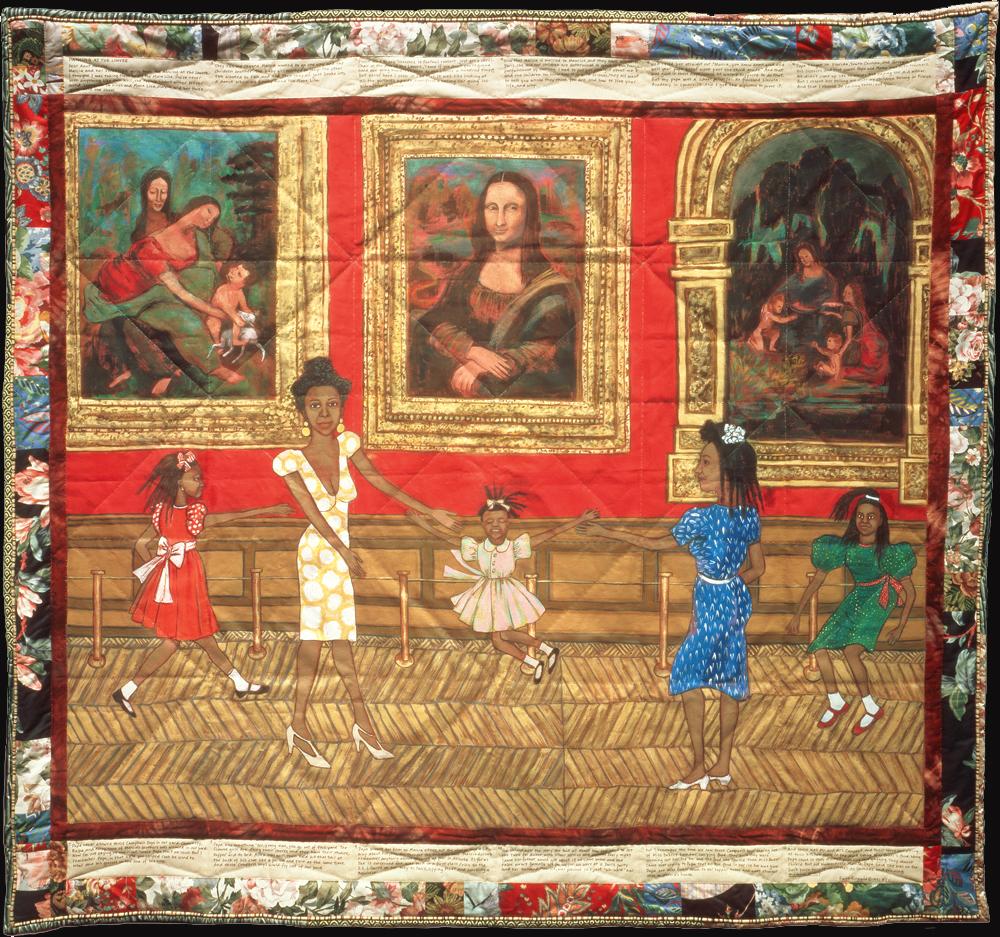 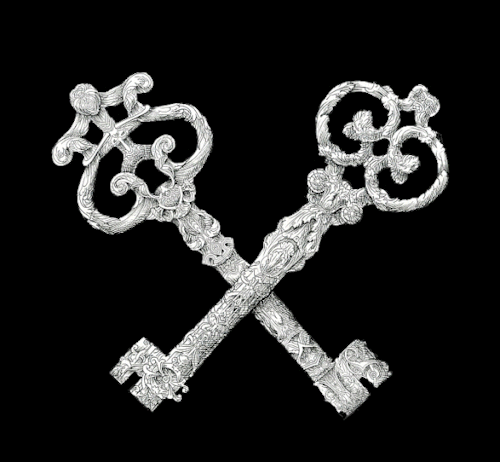 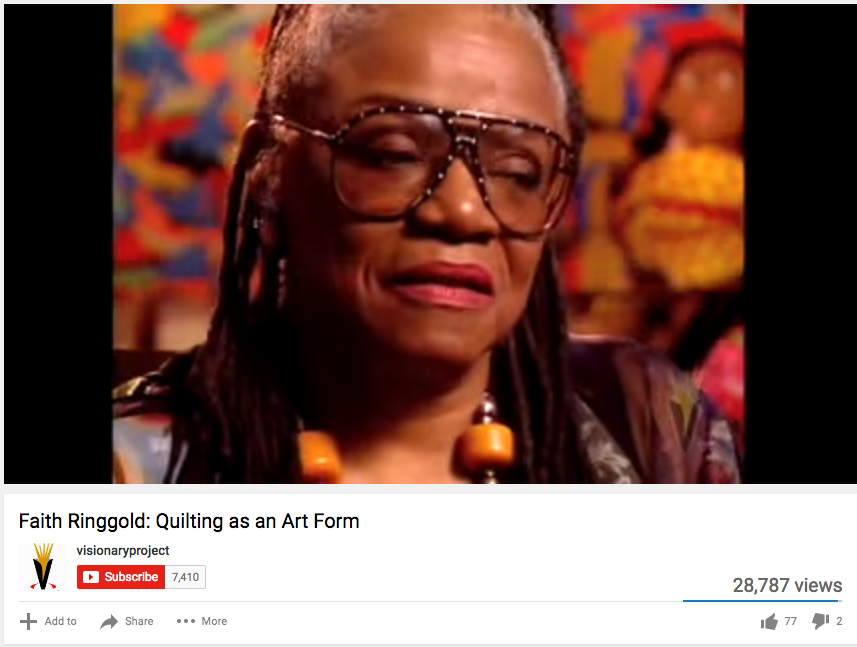 https://www.youtube.com/watch?v=lia6SFTOeu8 		5:00
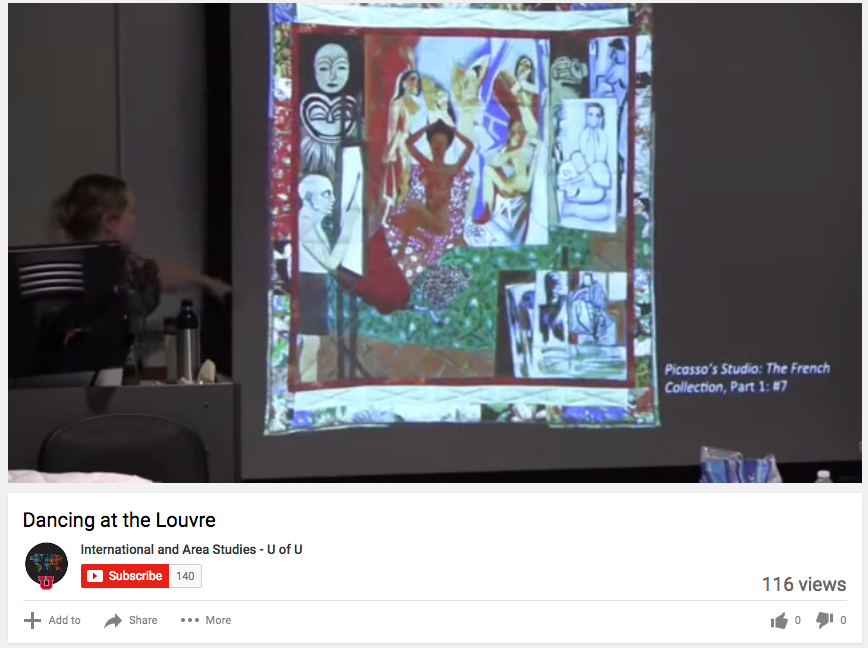 https://www.youtube.com/watch?v=IRn4QOgp0Ig		4:30
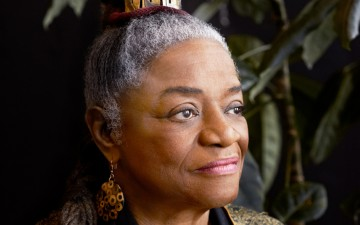 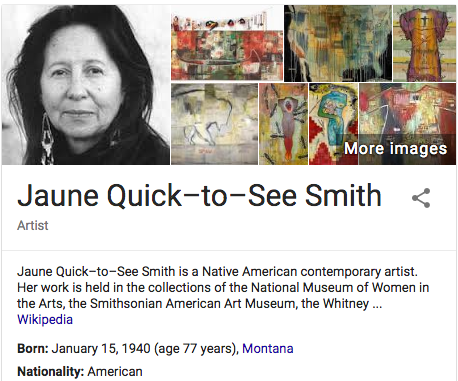 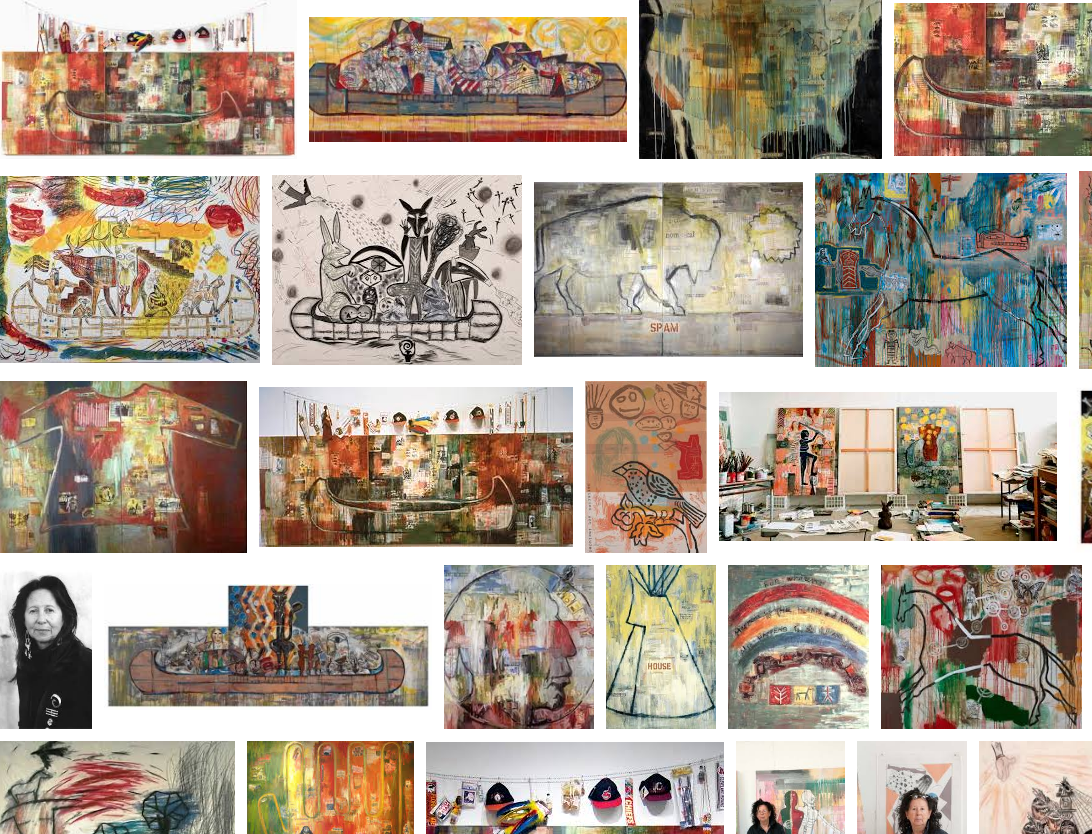 233. Trade (Gifts for Trading with the White Man)
Juane Quick-to-See Smith
1992
Oil and mixed media on canvas
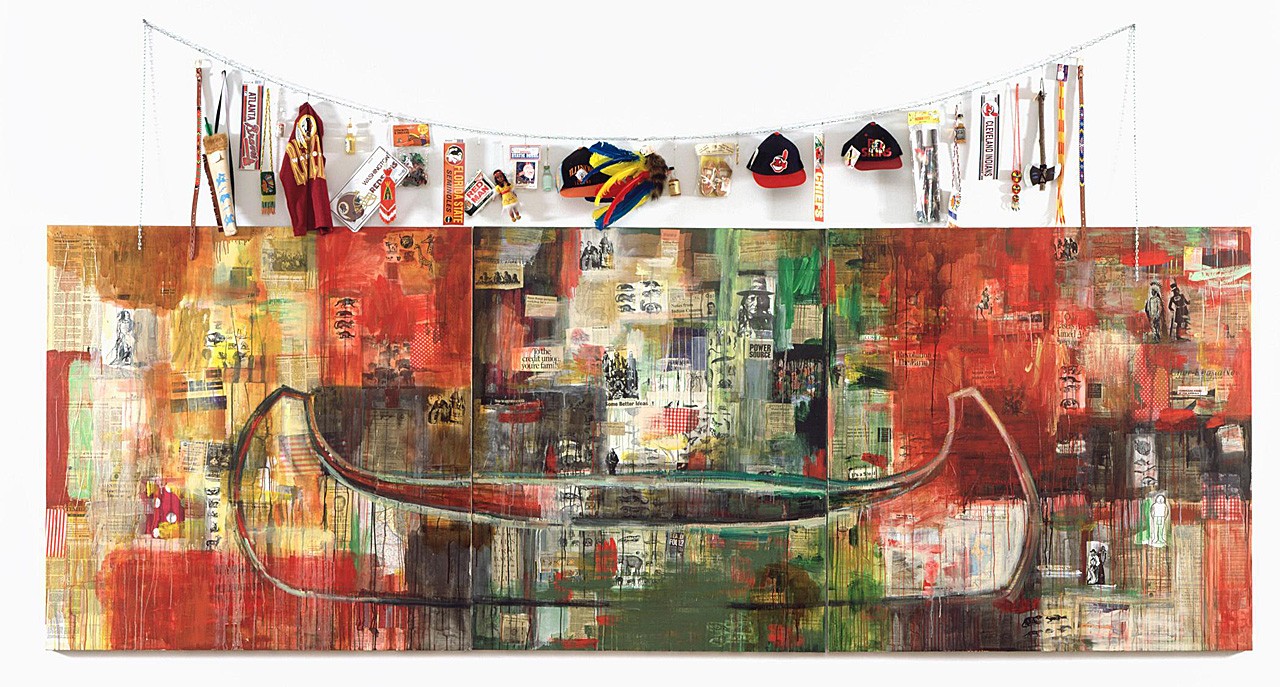 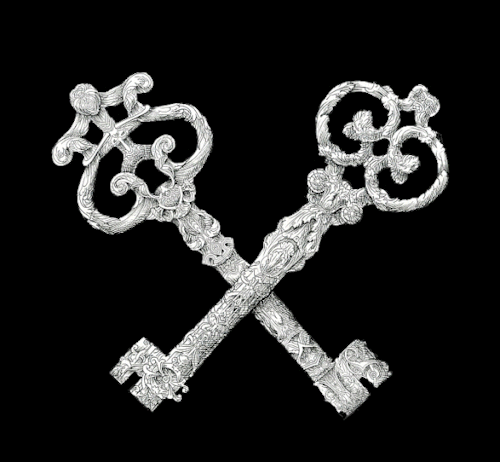 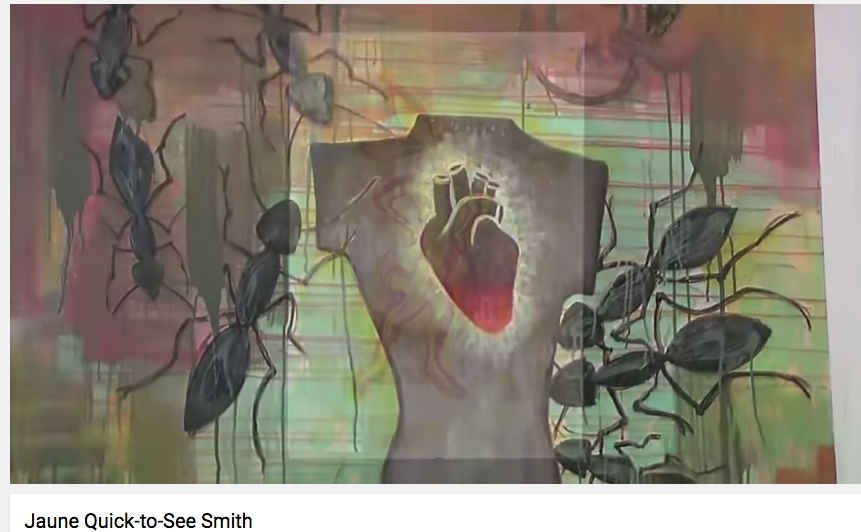 https://www.youtube.com/watch?v=c7G44YsCcBg				3:30
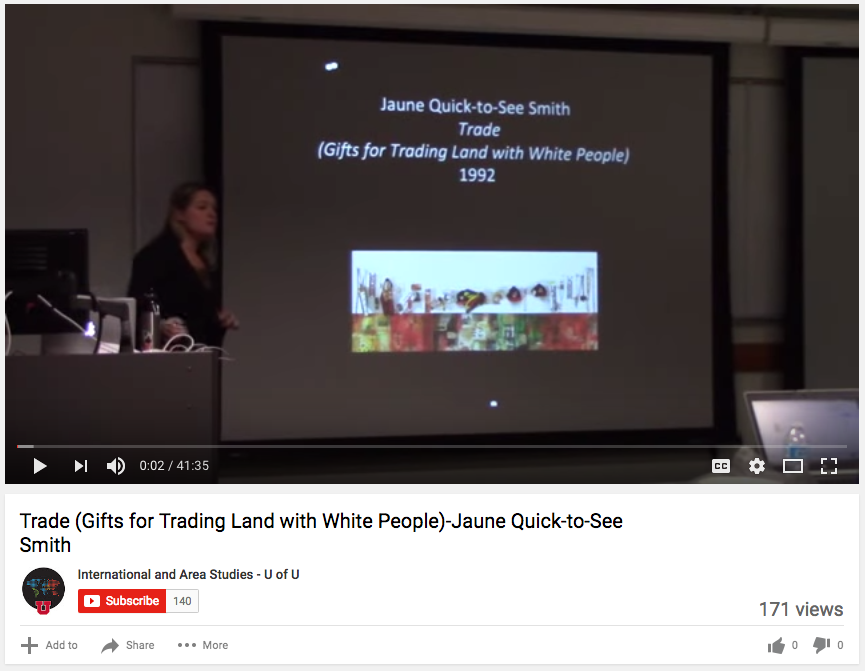 https://www.youtube.com/watch?v=Ss-48_Idc5Q	40:00
233. Trade (Gifts for Trading with the White Man)
Juane Quick-to-See Smith
1992
Oil and mixed media on canvas
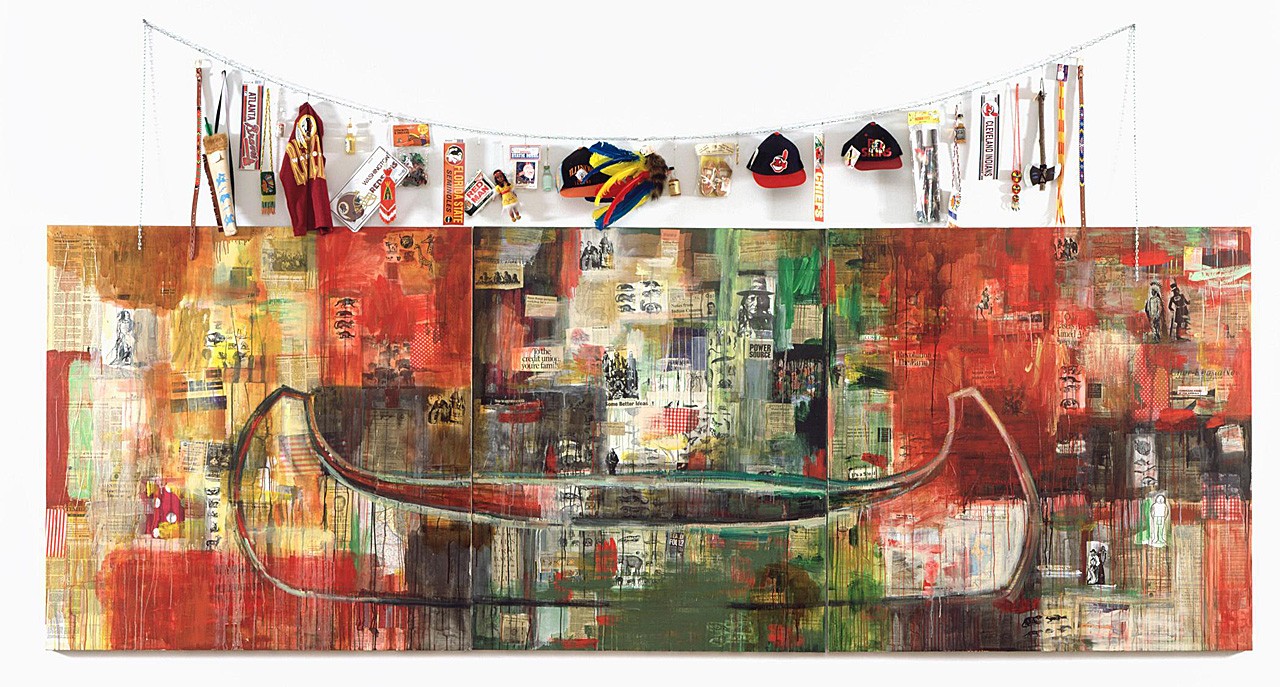 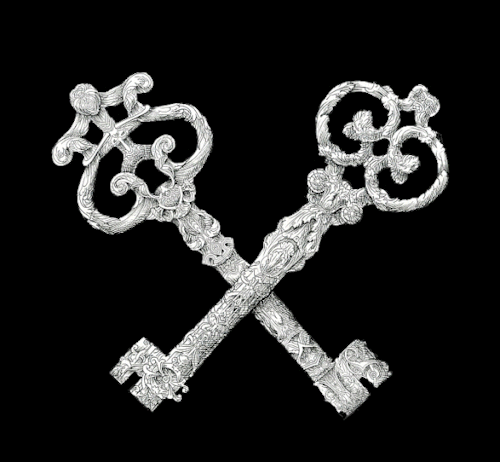 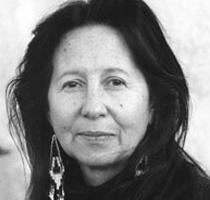 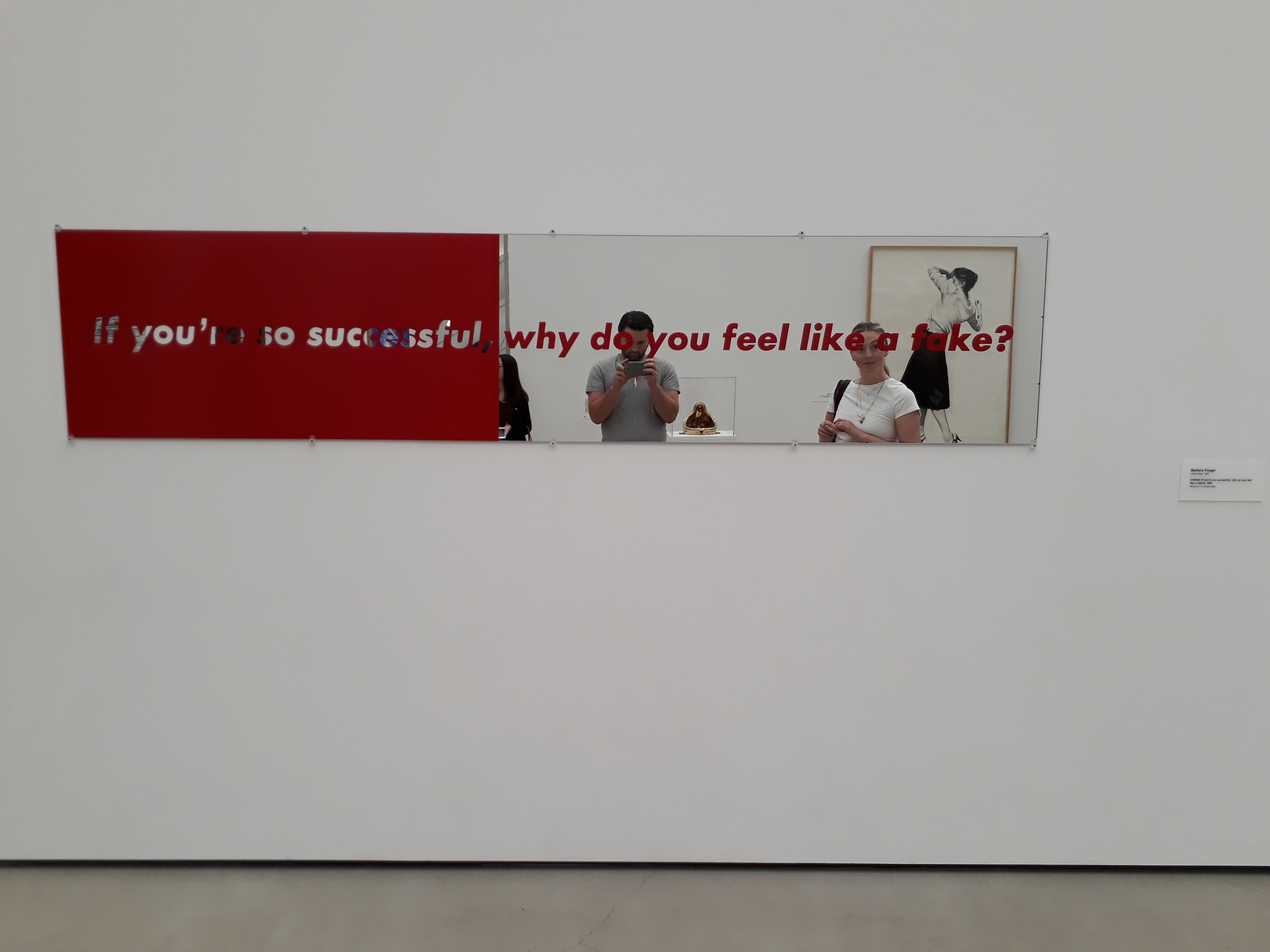